Year: 1

Term: 3

Objective: Combine two-short declarative sentences with and (compound predicate). 

E.g. Tim ate a cupcake. Tim ate an ice-cream. -> Tim ate a cupcake and an ice-cream. 

Author: Stephanie Le Lievre
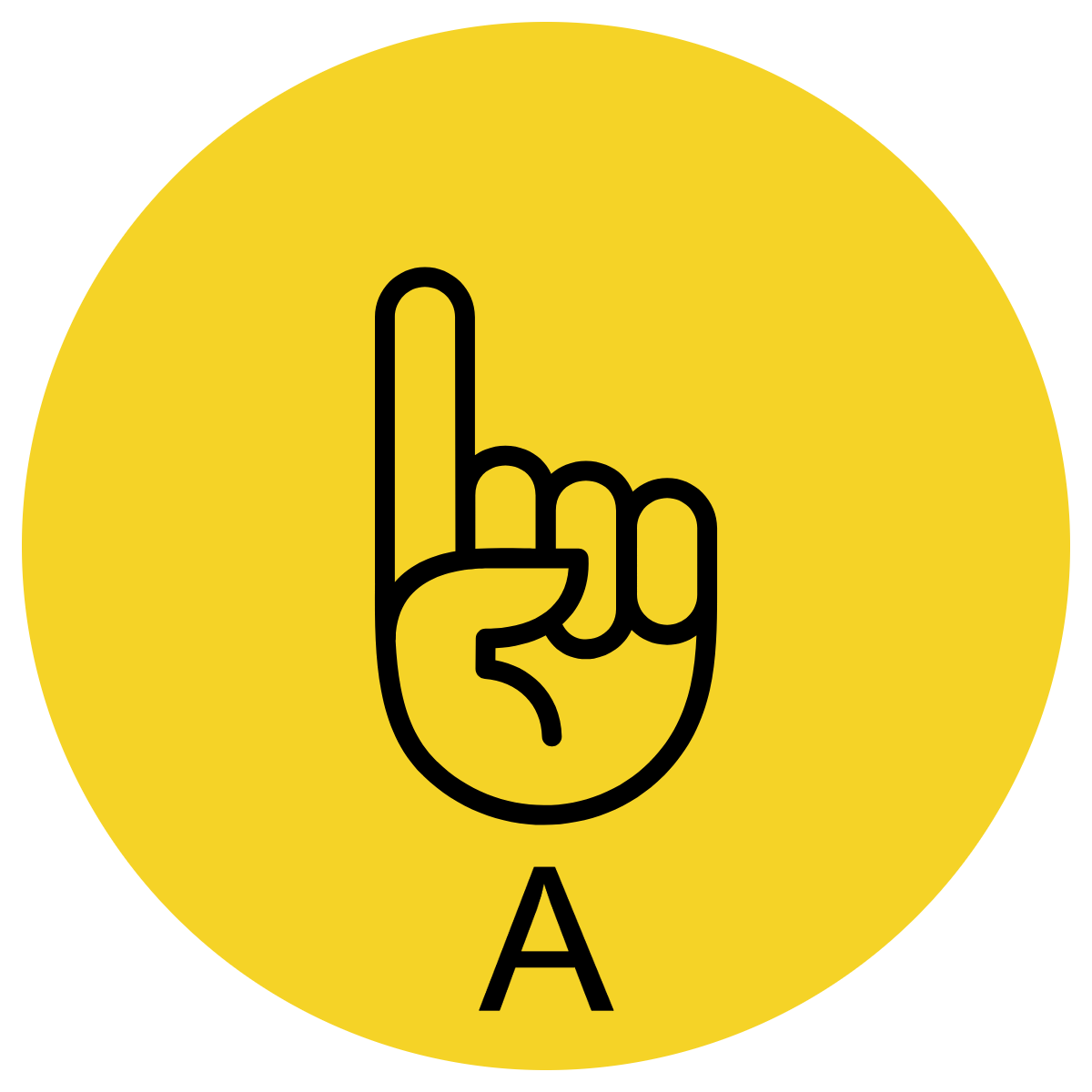 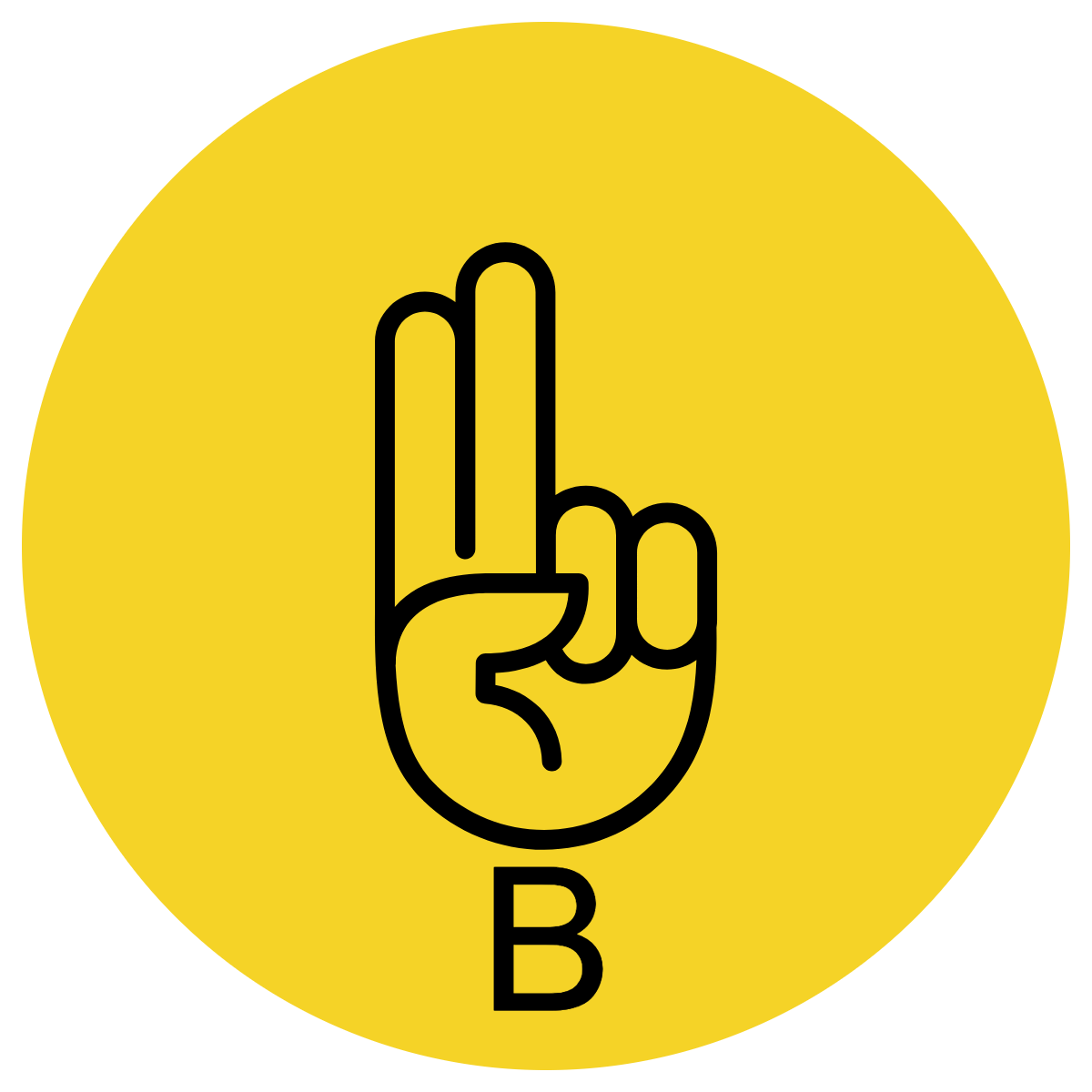 Multiple Choice
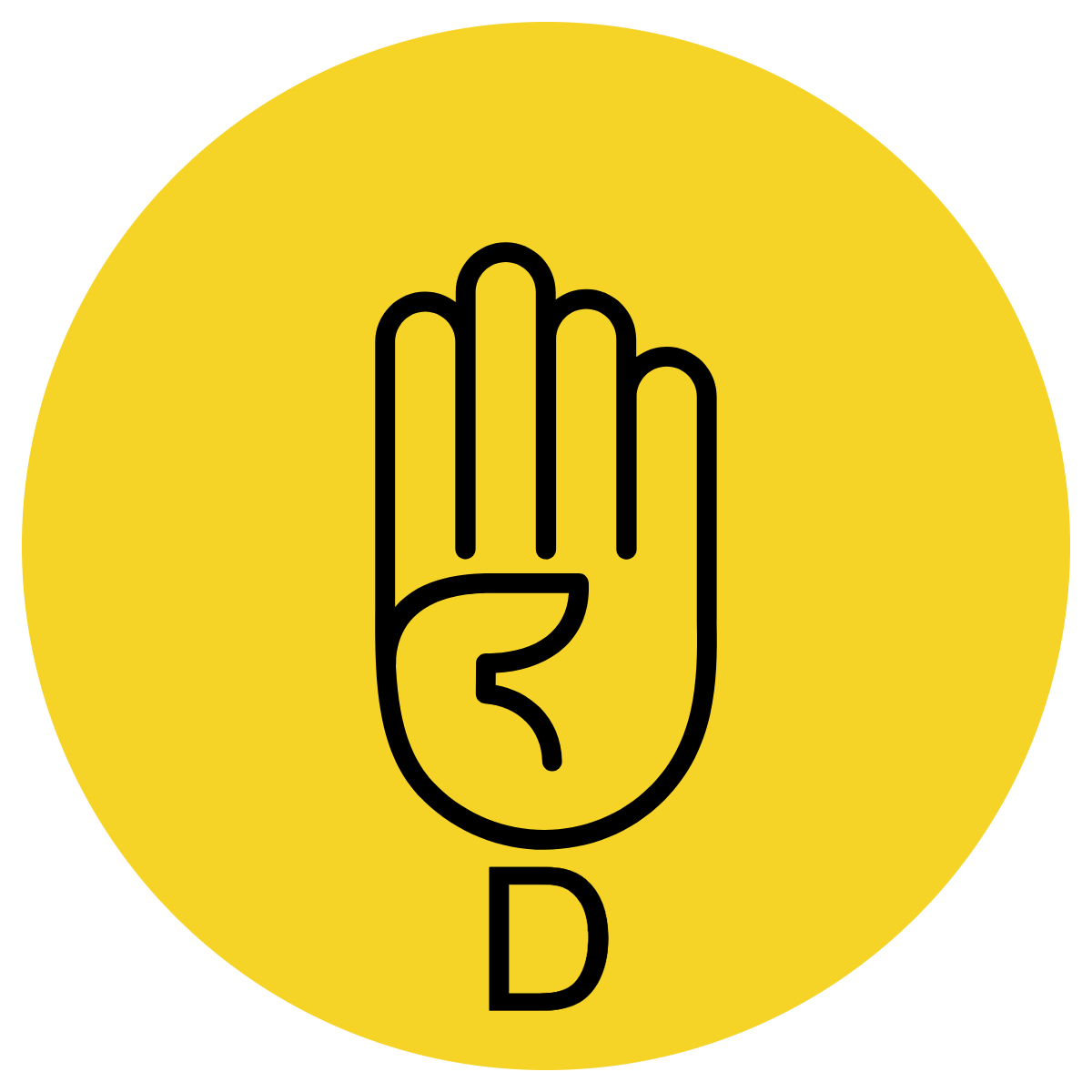 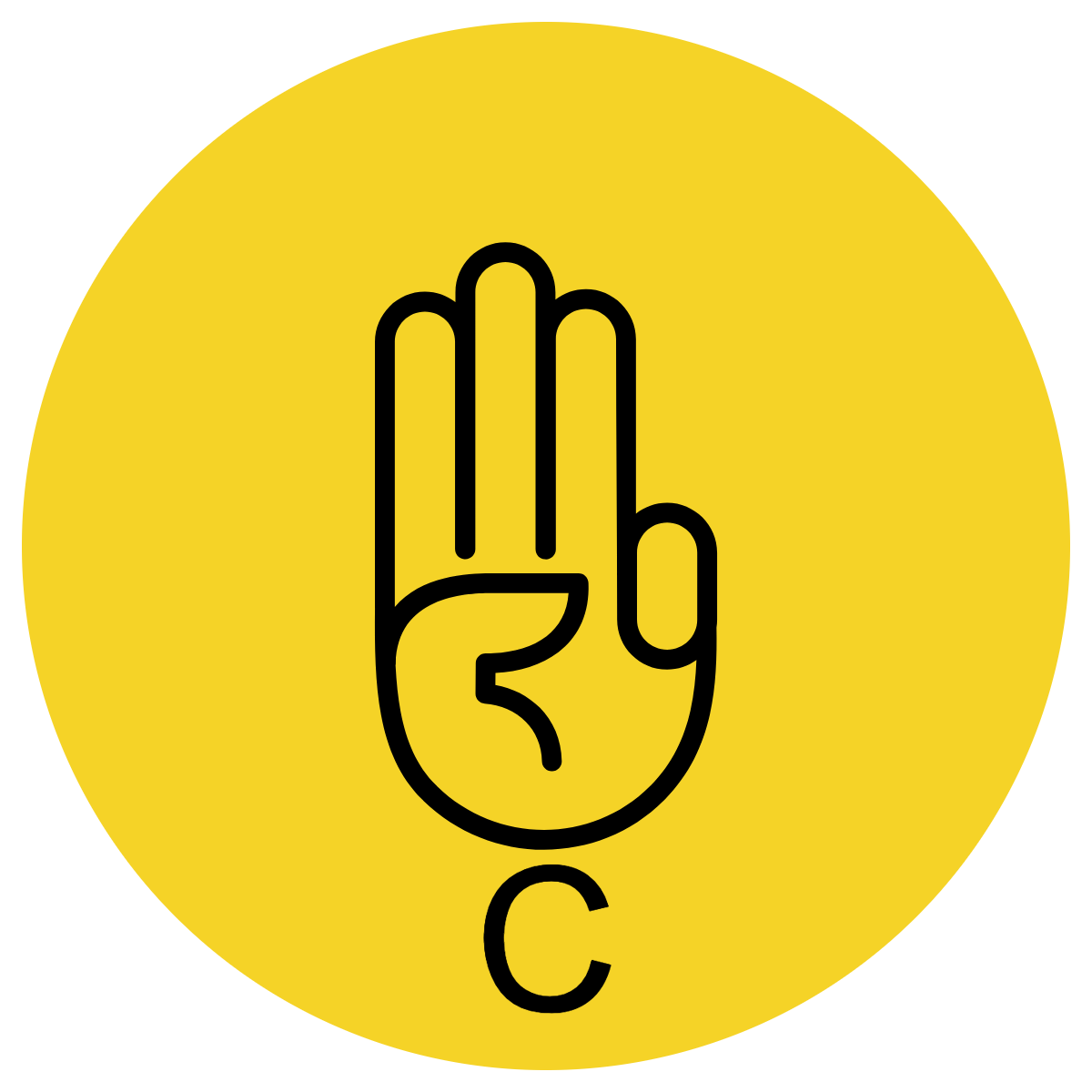 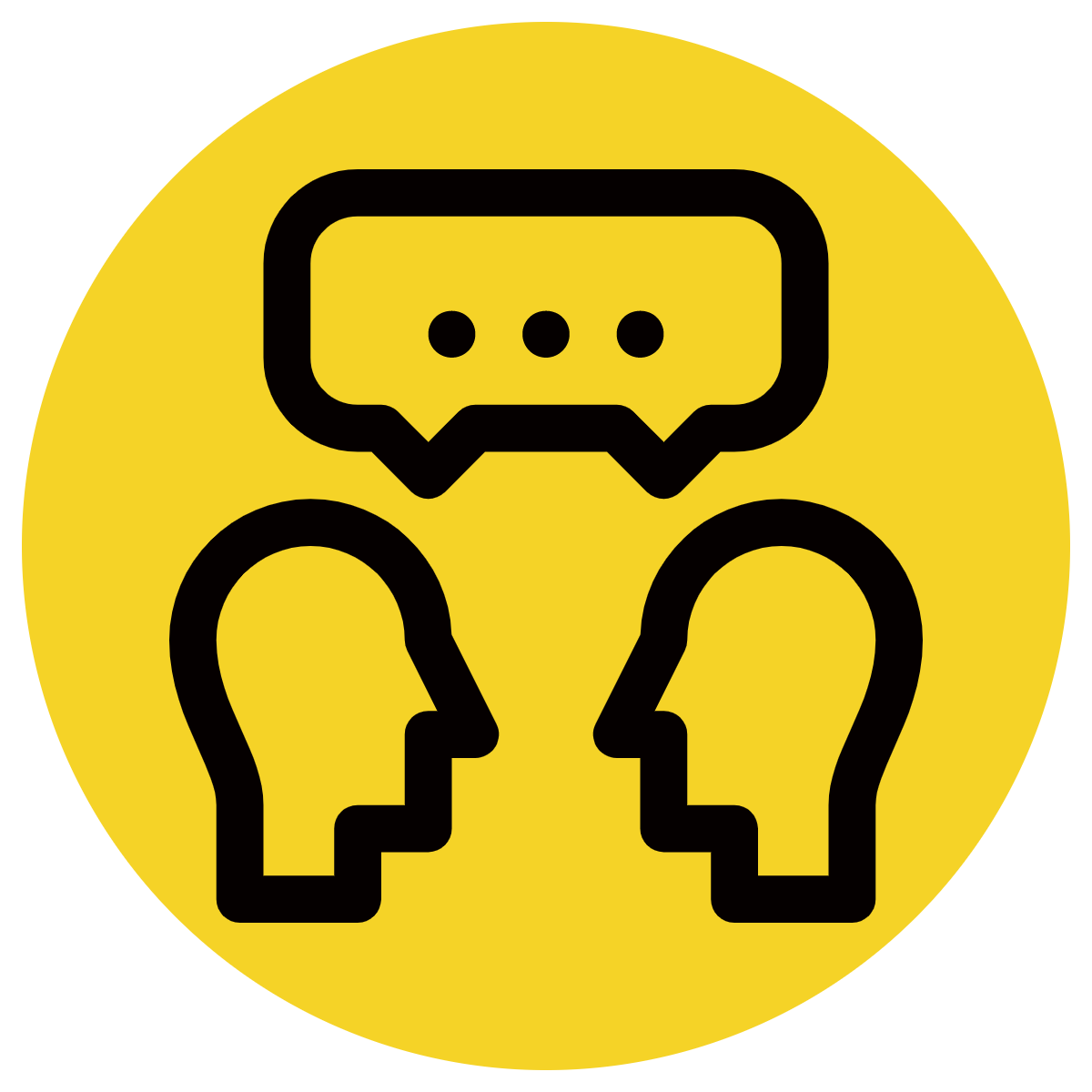 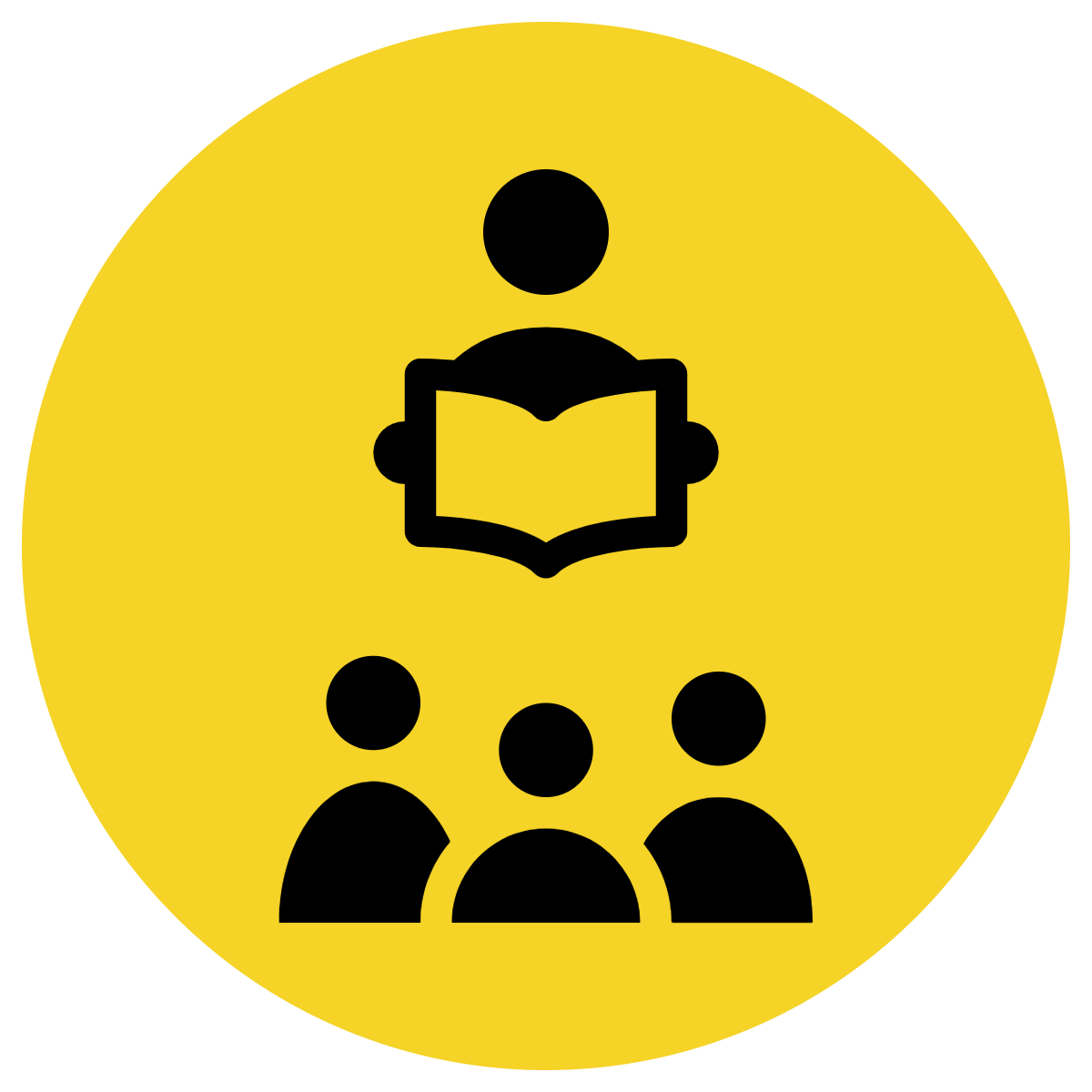 Pair Share
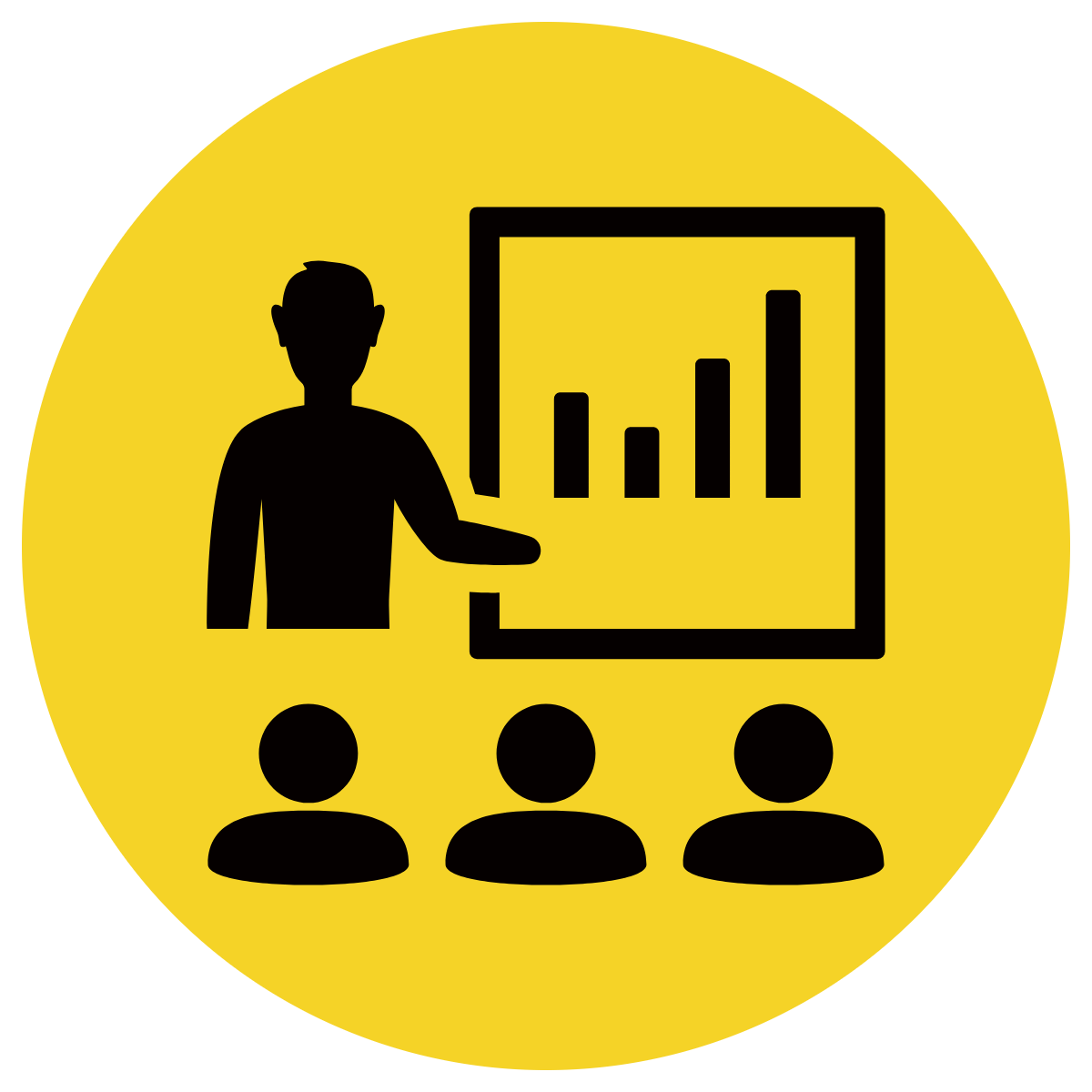 Track with me
Pick a Stick/Answer (non-volunteer)
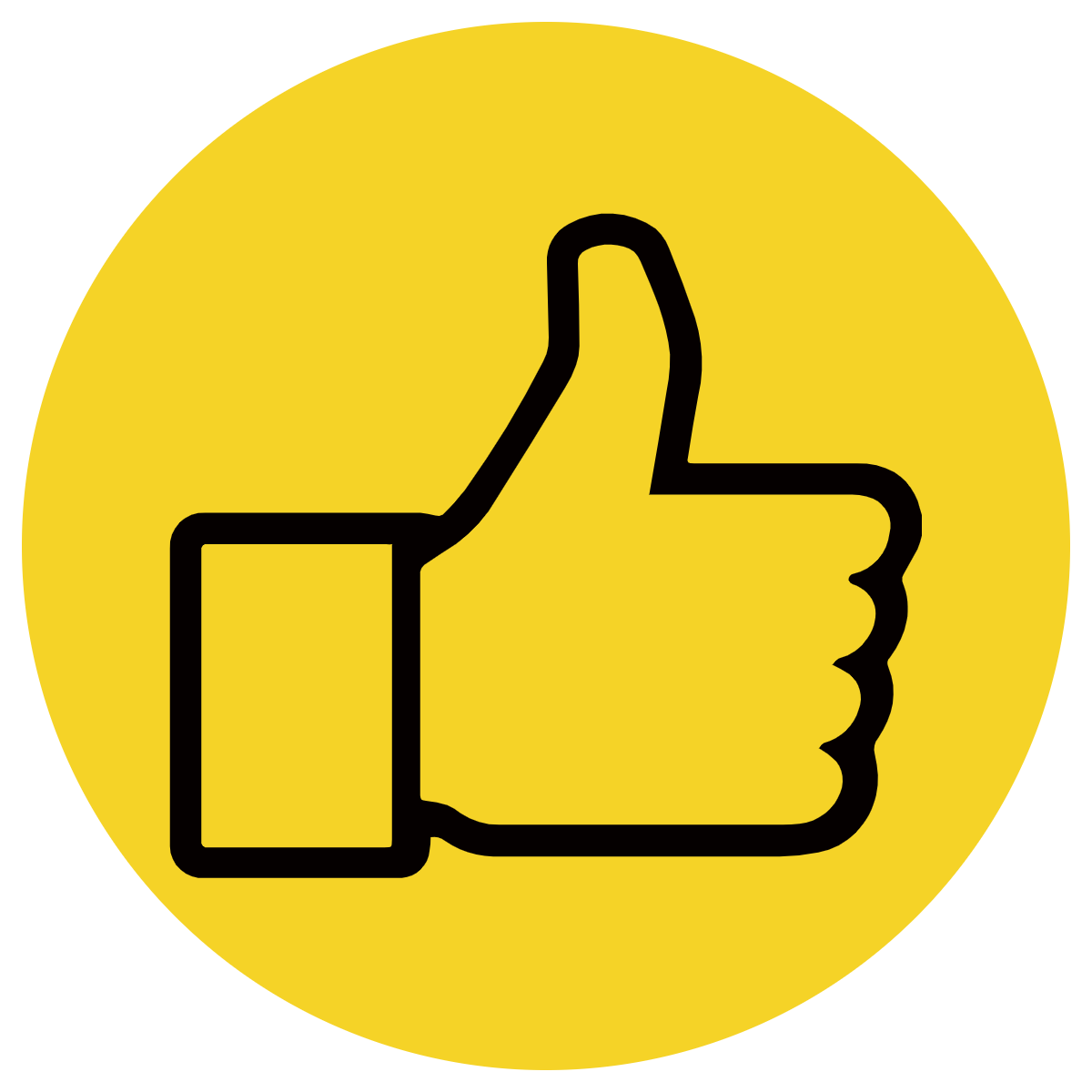 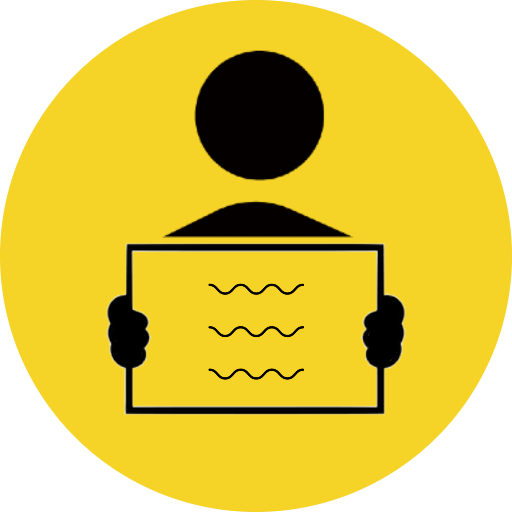 Whiteboards
Vote
Read with me
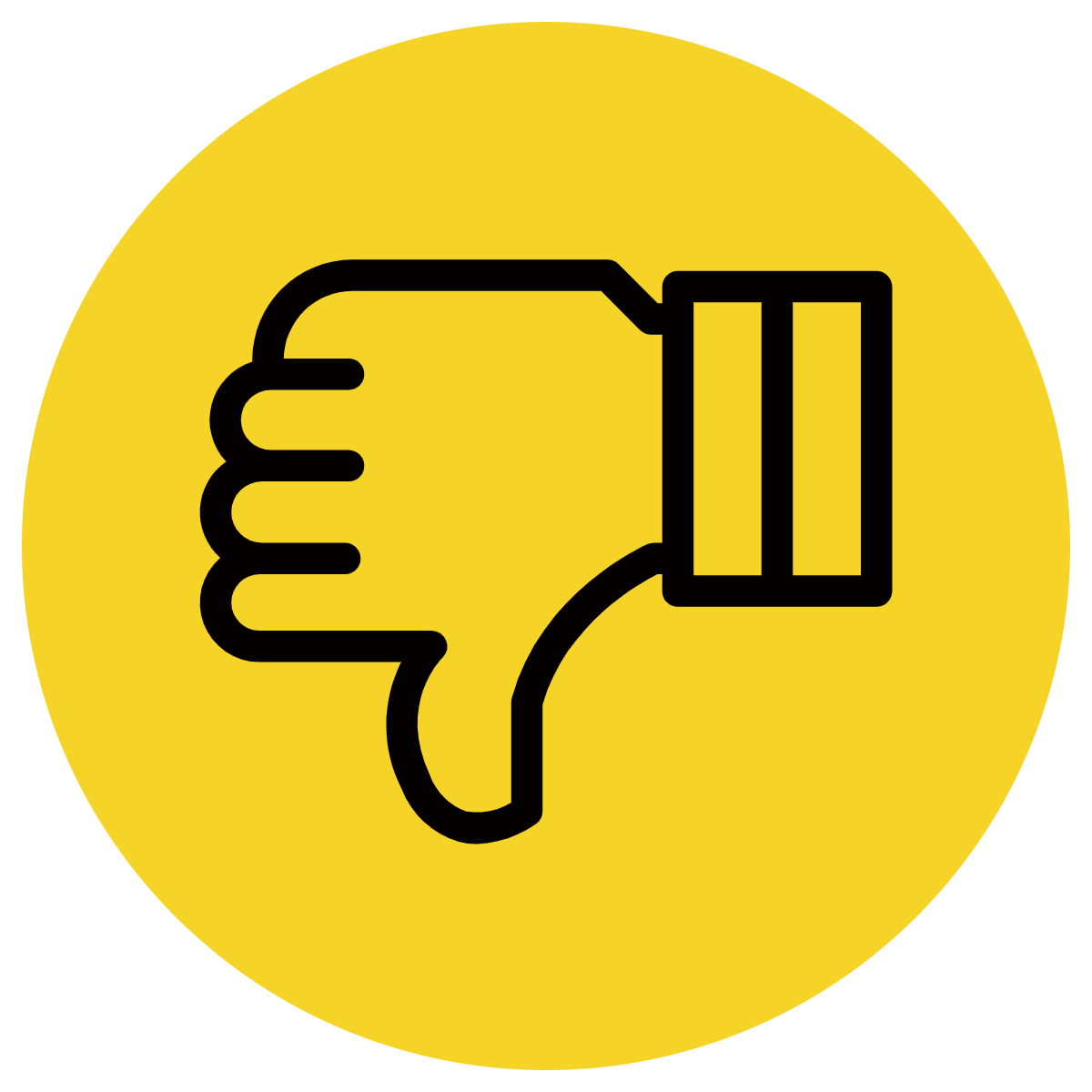 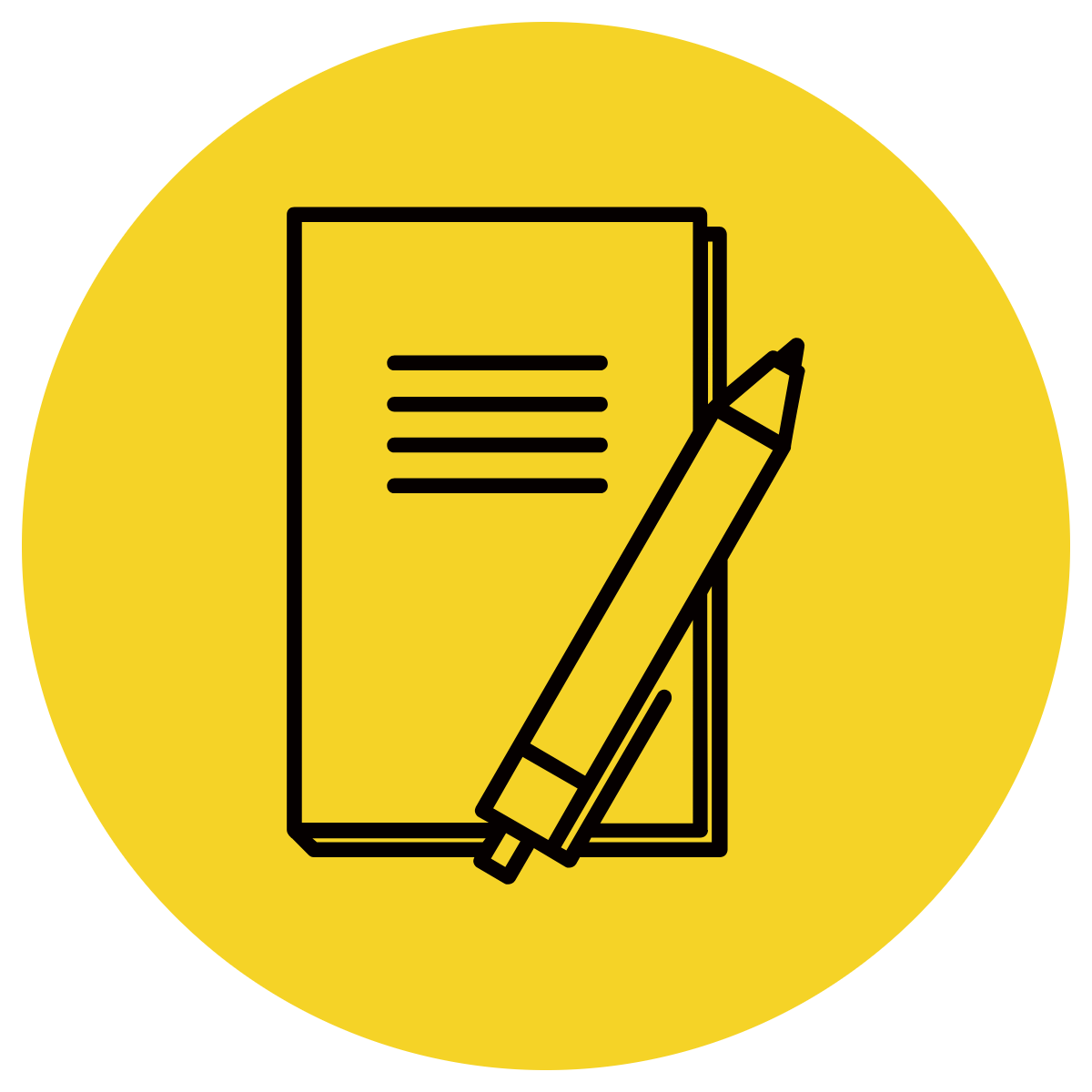 In Your Workbook
Learning Objective
We are learning to combine sentences to make one sentence using the conjunction ‘and'.
Concept Development
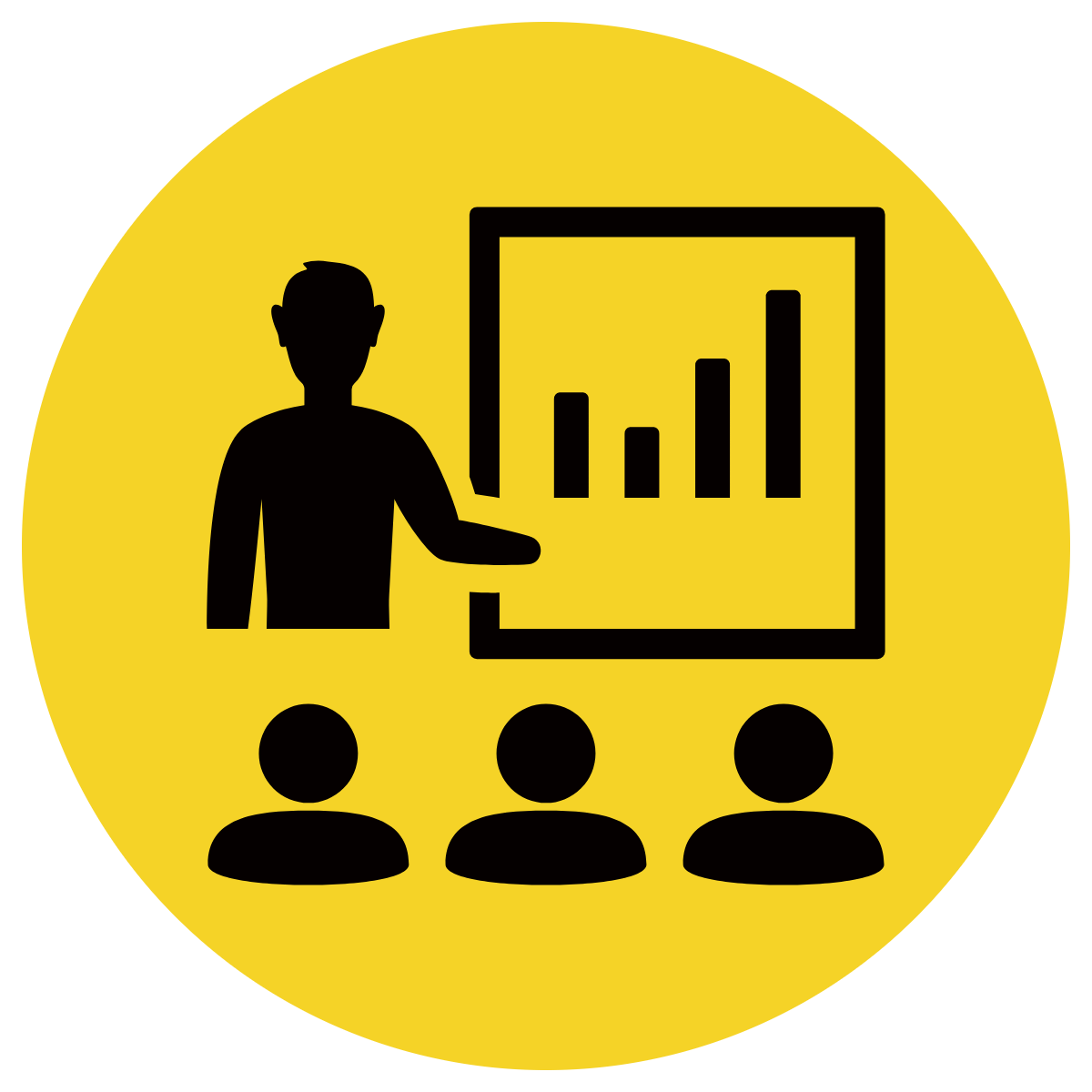 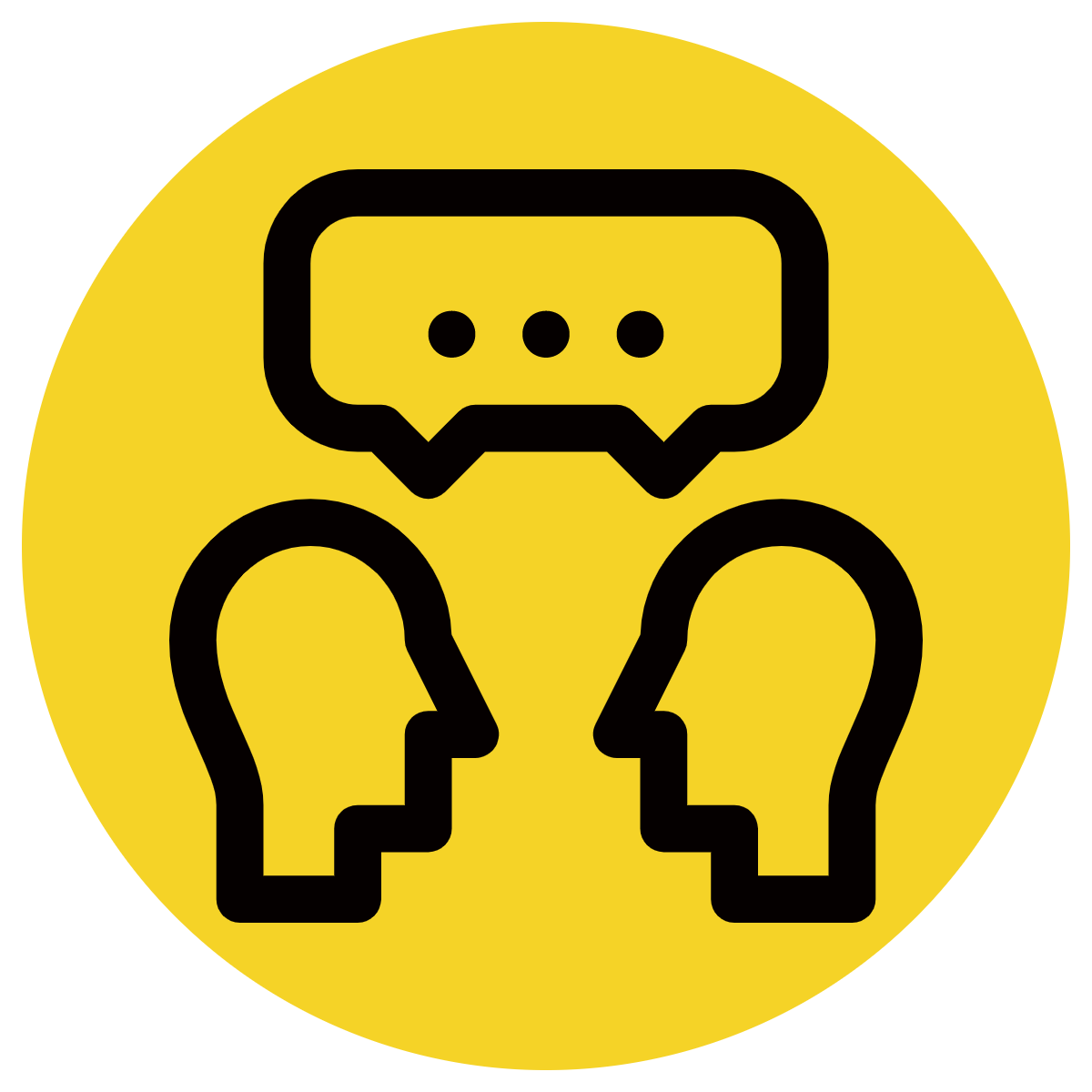 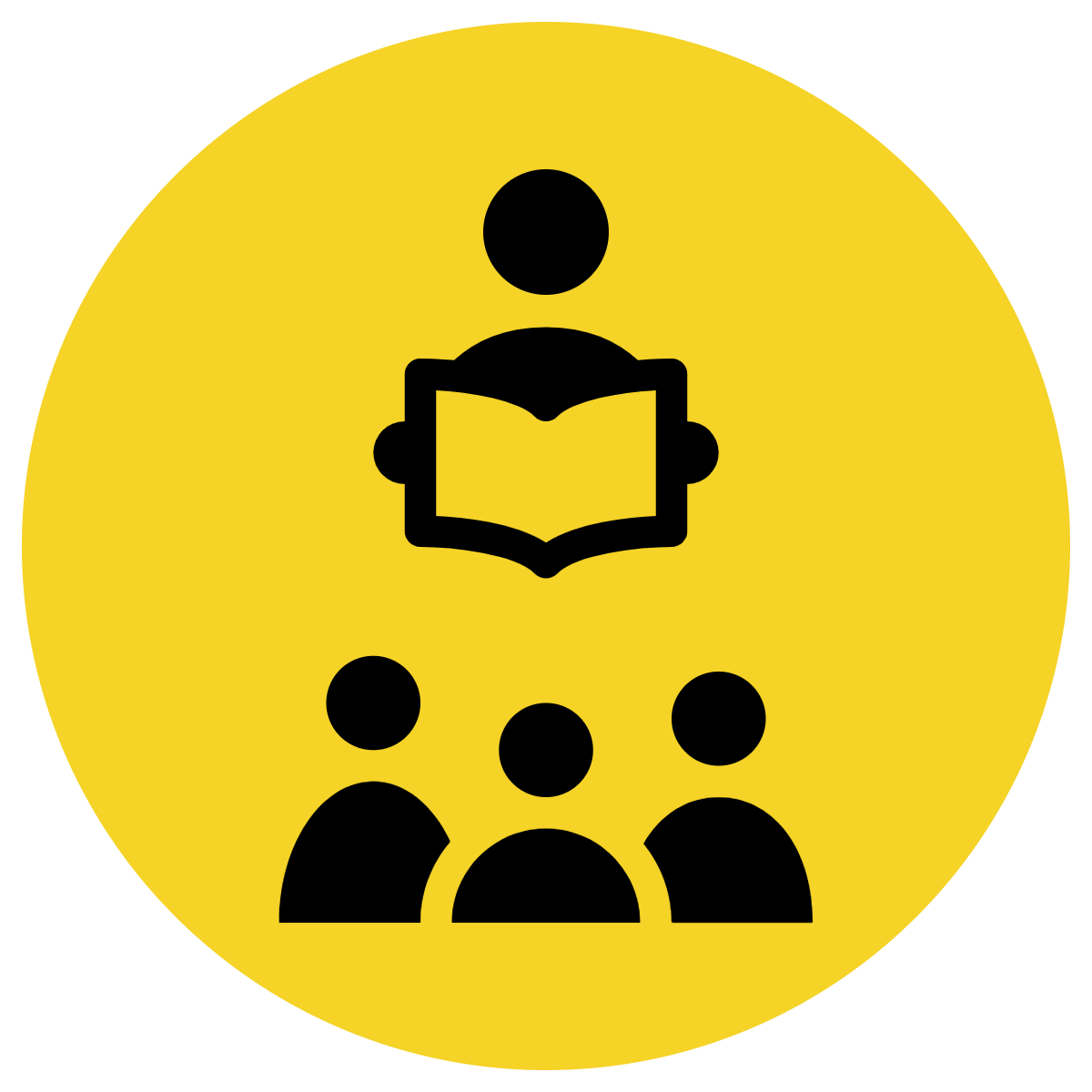 Sentences must have a subject and a verb (or a who and a do). 
We can combine short sentences to make one sentence
CFU:
What is the subject in the first sentence?
What is the subject in the second sentence?
What does Tom like? (Tom likes apples and bananas)
Examples:
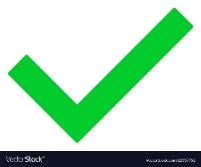 Tom likes apples.
Tom likes bananas.
Tom likes apples and bananas.
Concept Development
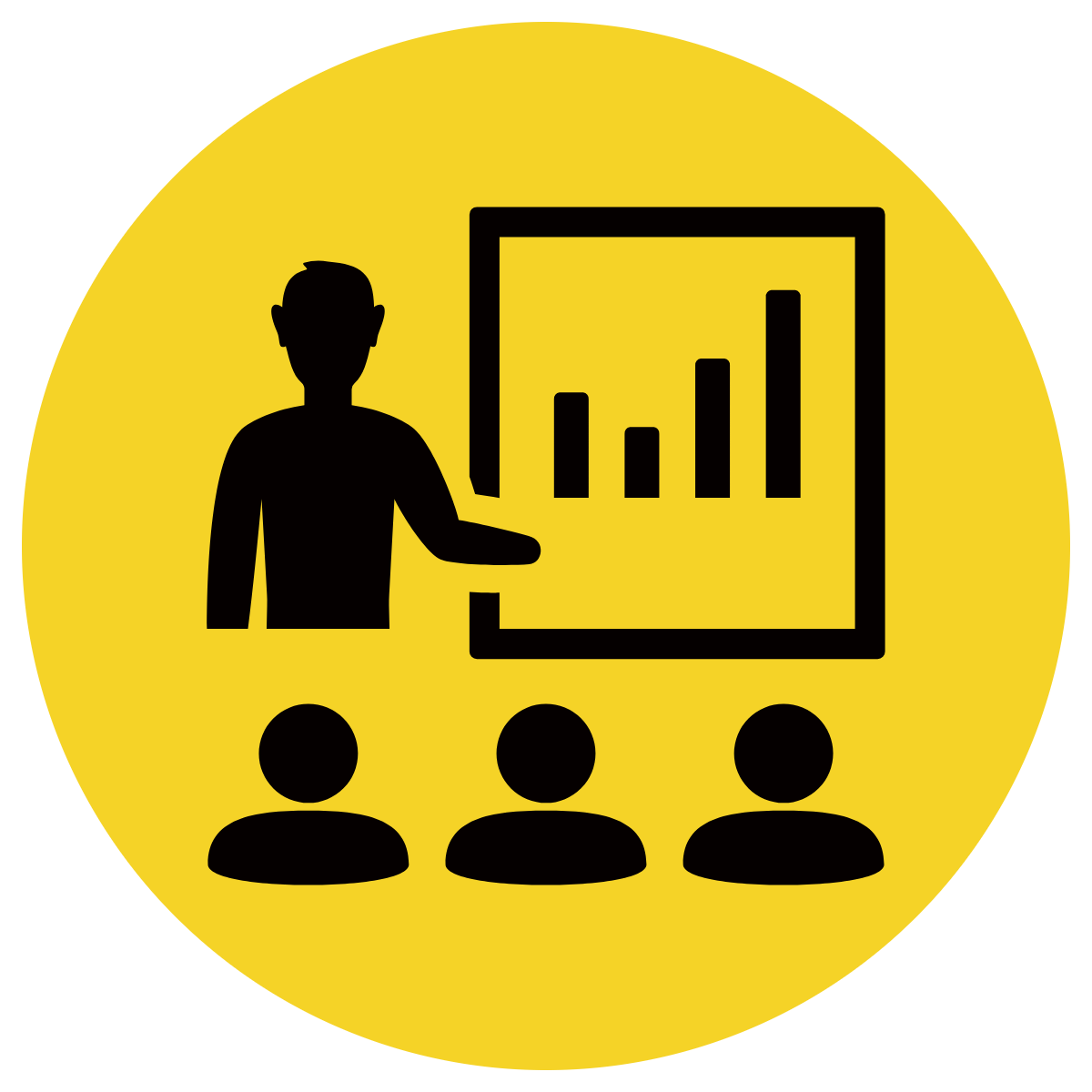 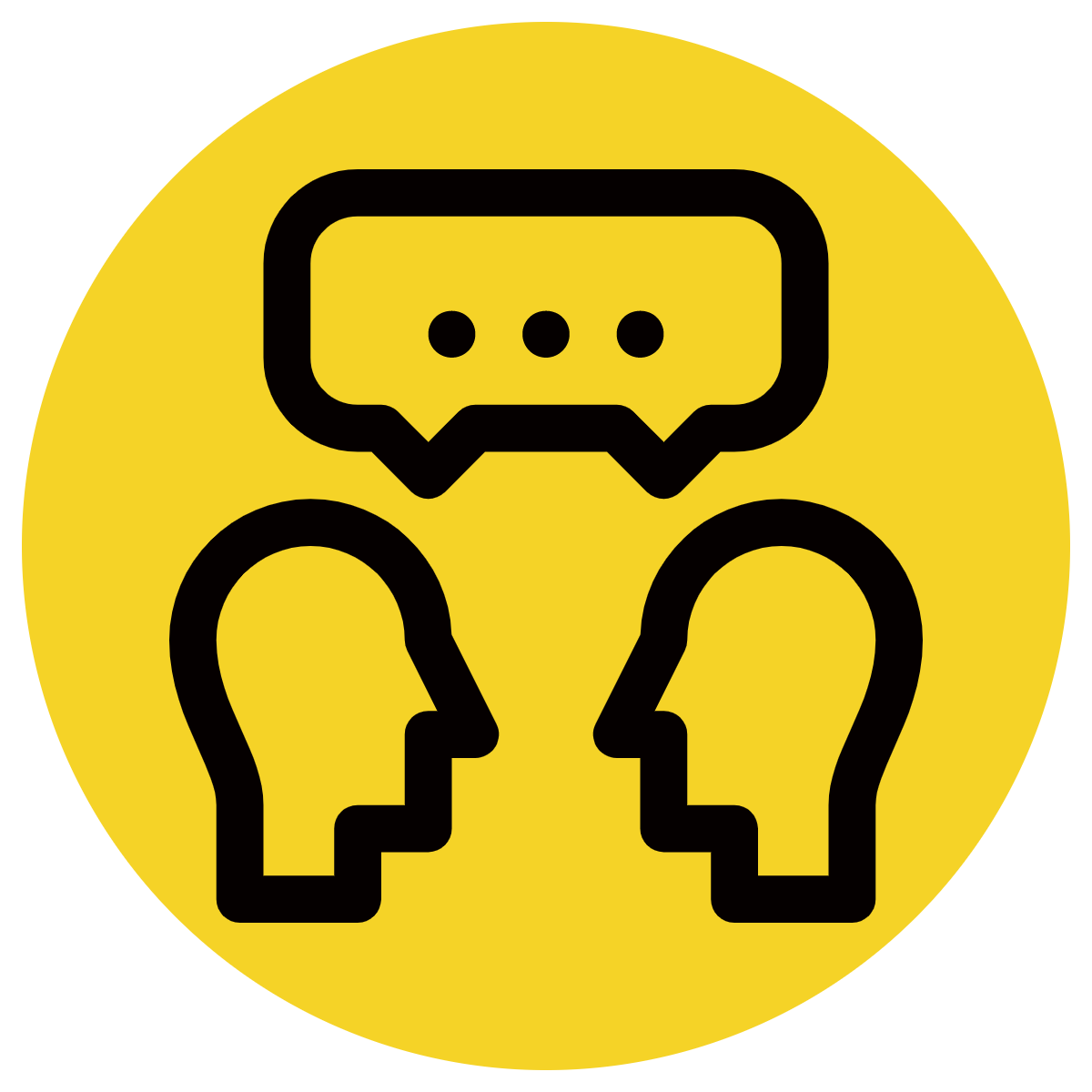 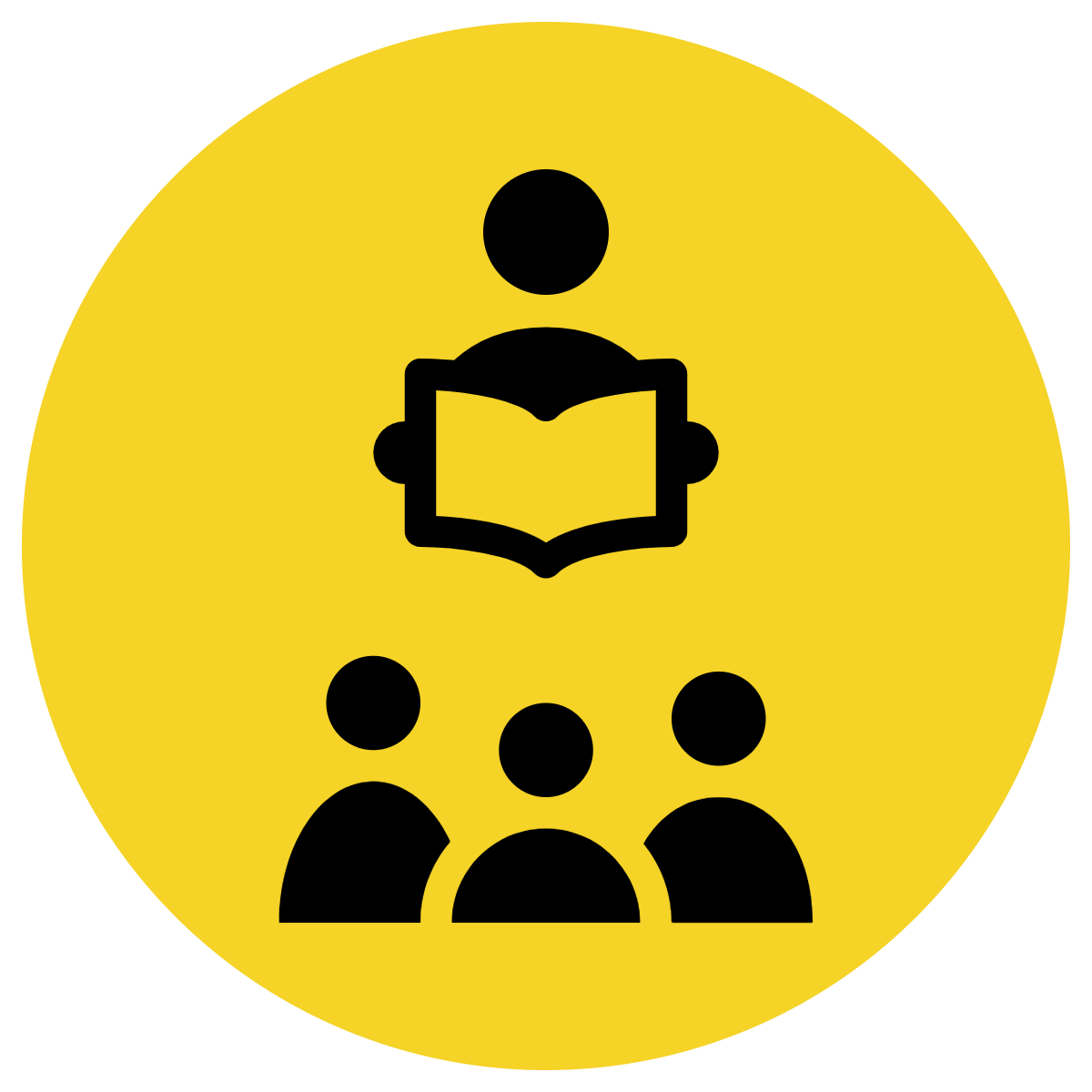 Sentences must have a subject and a verb (or a who and a do). 
We can combine short sentences to make one sentence
CFU:
What should the combined sentence be?
Non-examples:
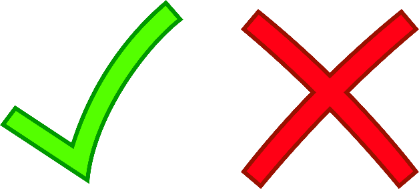 Tom likes apples.
‘Tom likes’ has been repeated. We don’t need to write this twice as it’s the same subject.
Tom likes bananas.
Tom likes apples and Tom likes bananas.
Hinge Point Question
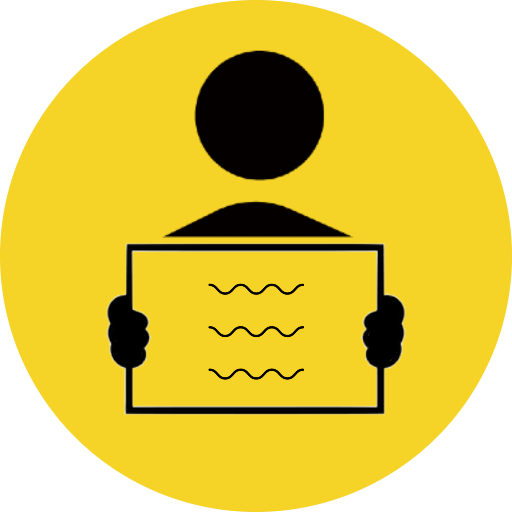 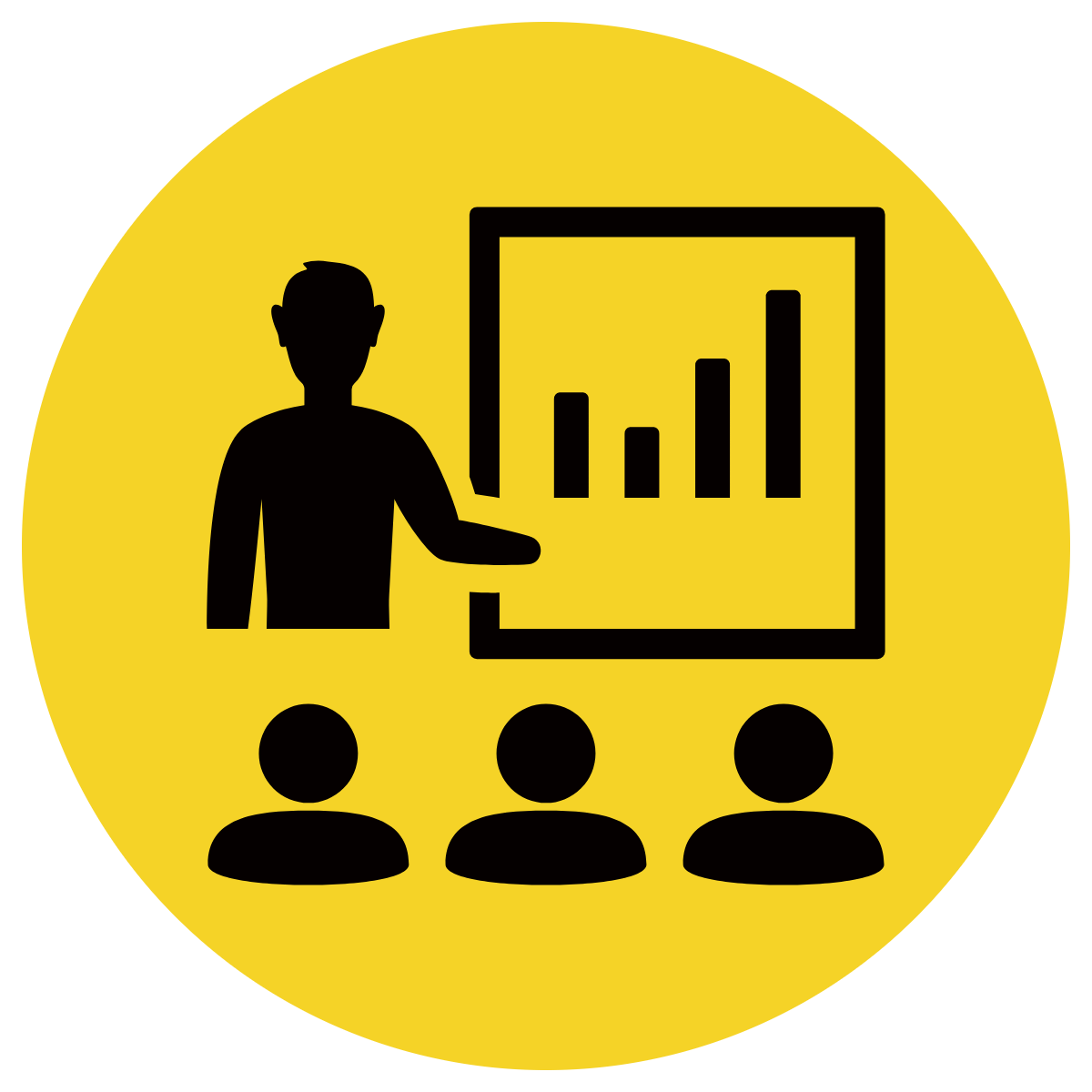 What is the combined sentence of these two sentences?

Harry likes soccer.
Harry likes football.

Harry likes soccer.

Harry likes football.

Harry likes football and Harry likes soccer. 

Harry likes football and soccer
CFU:
Why is this not the combined sentence?
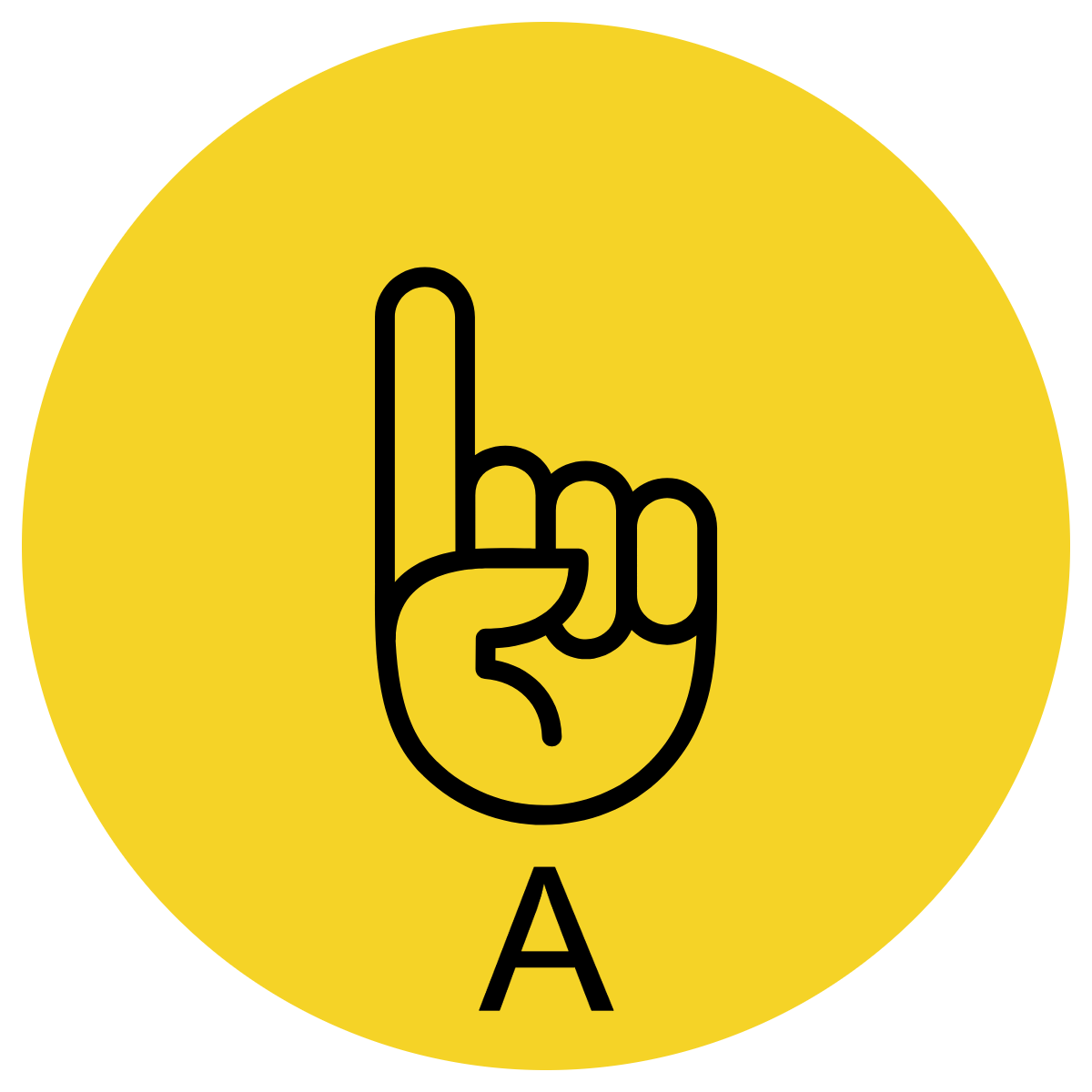 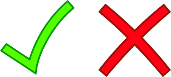 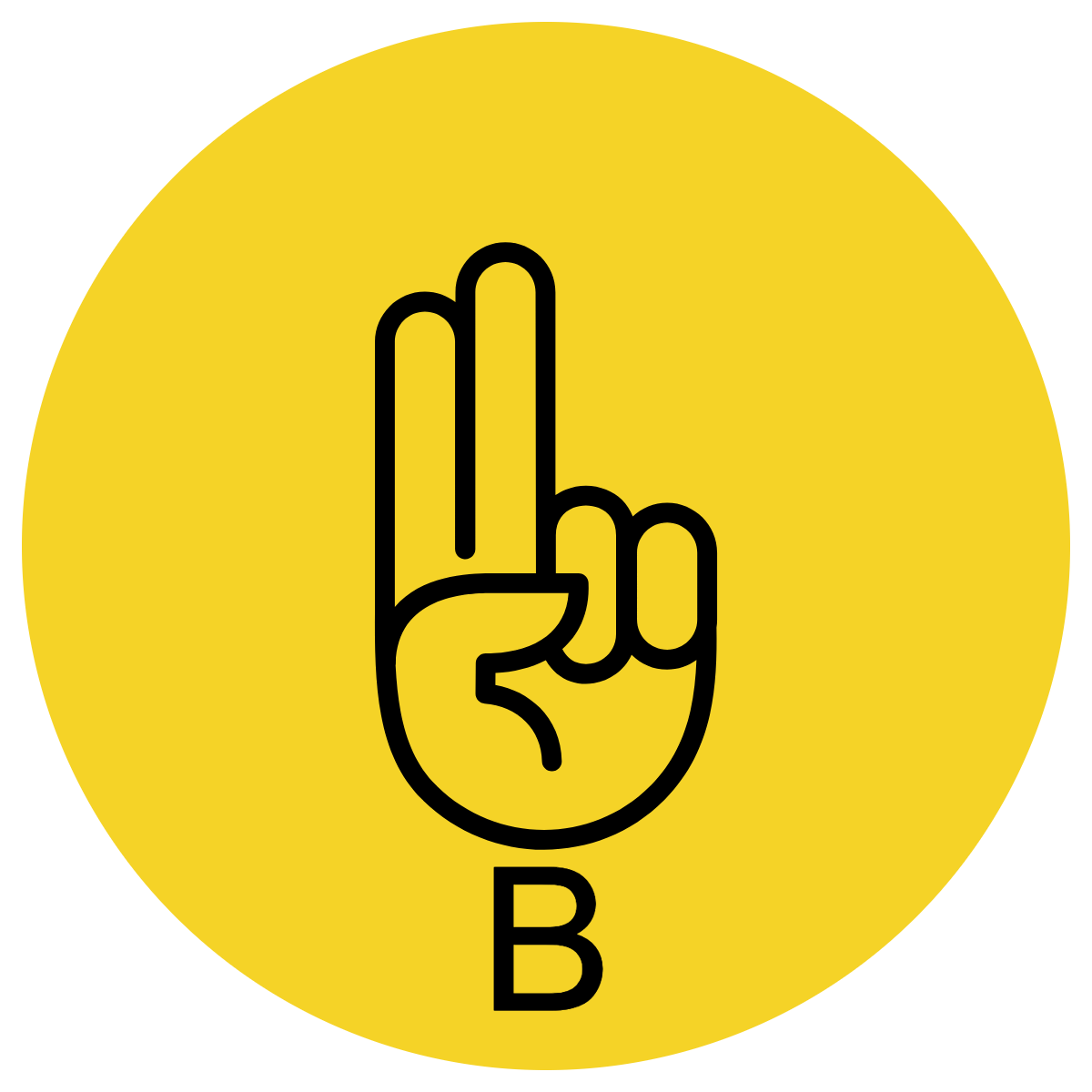 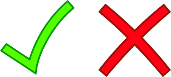 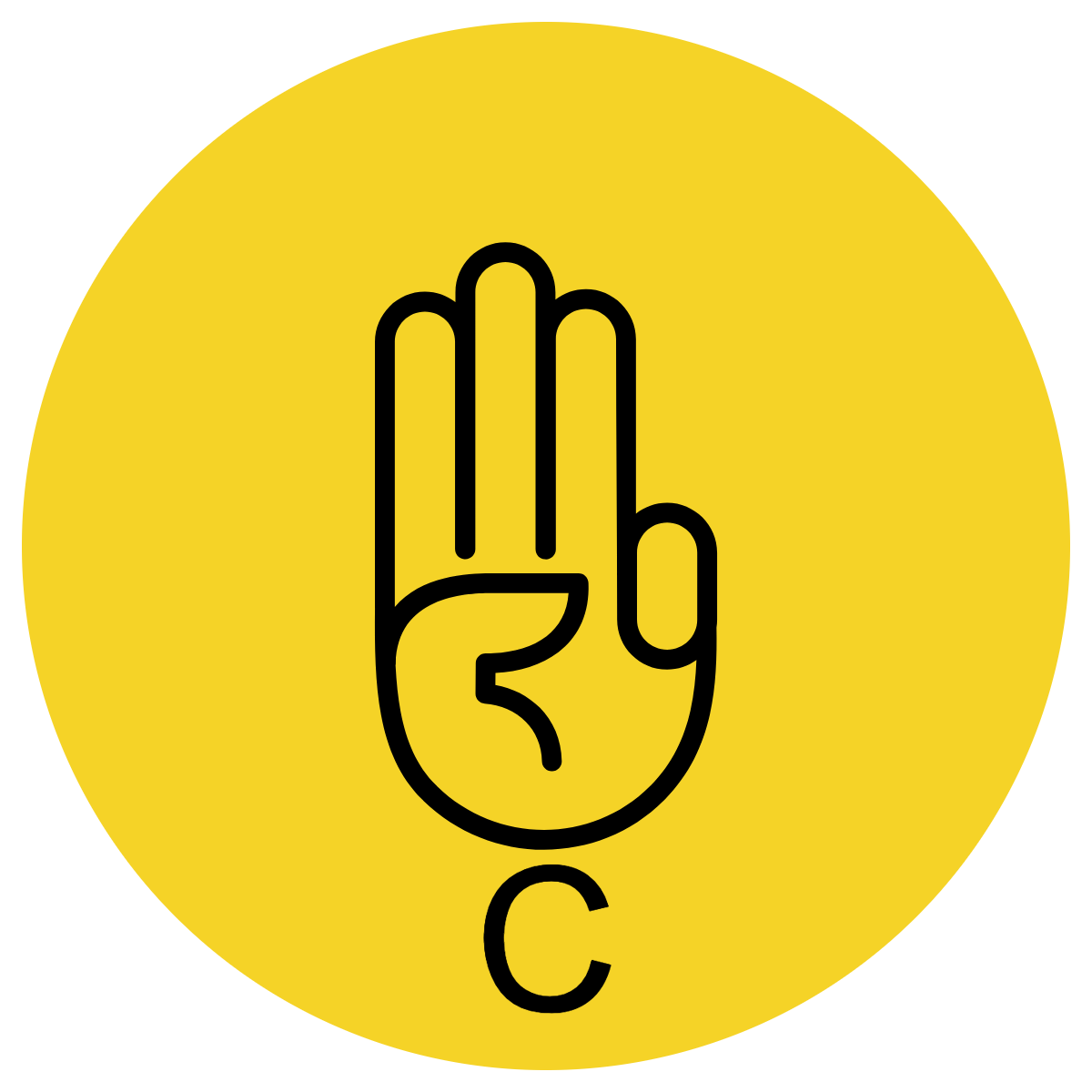 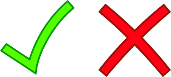 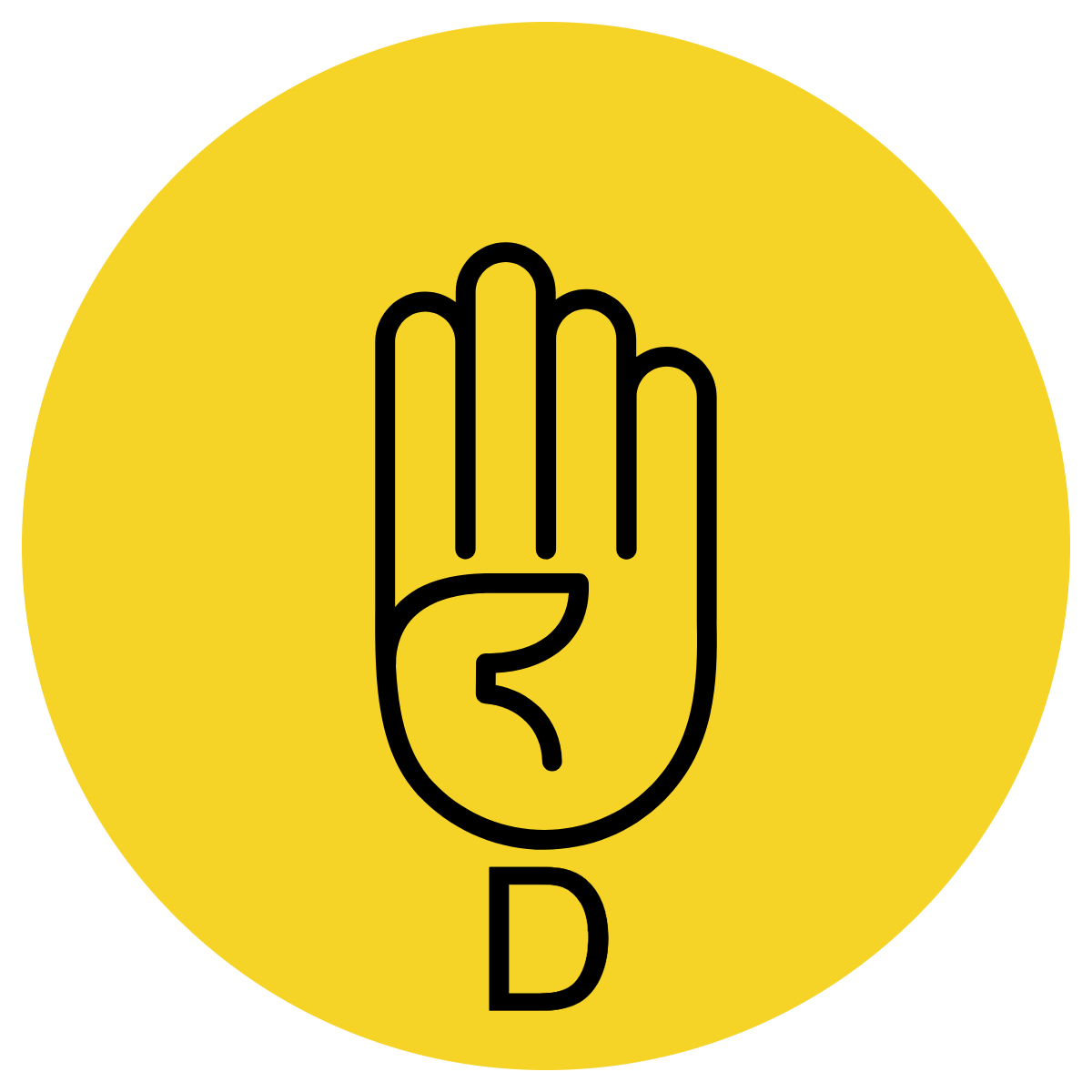 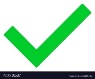 Concept Development- re-explanation
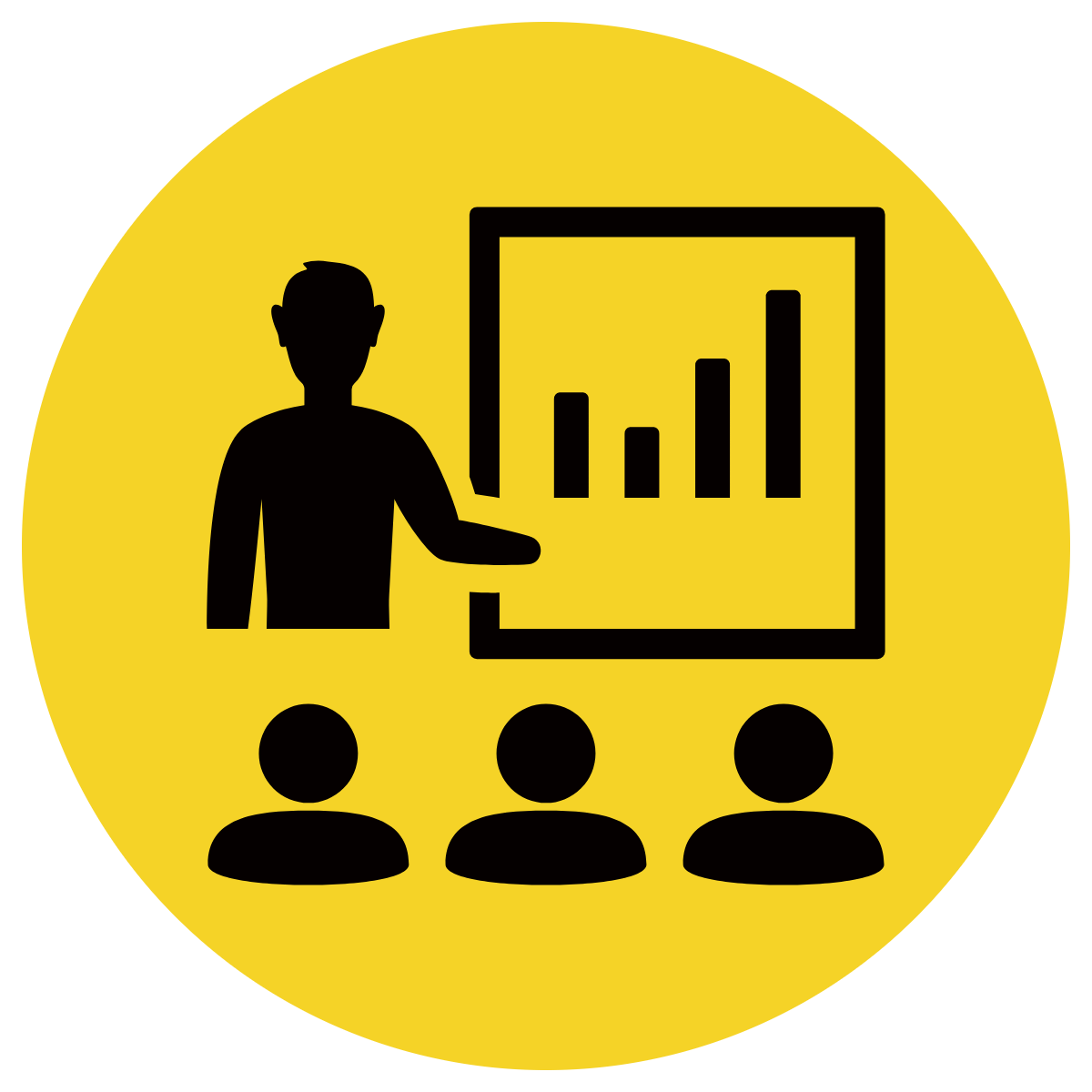 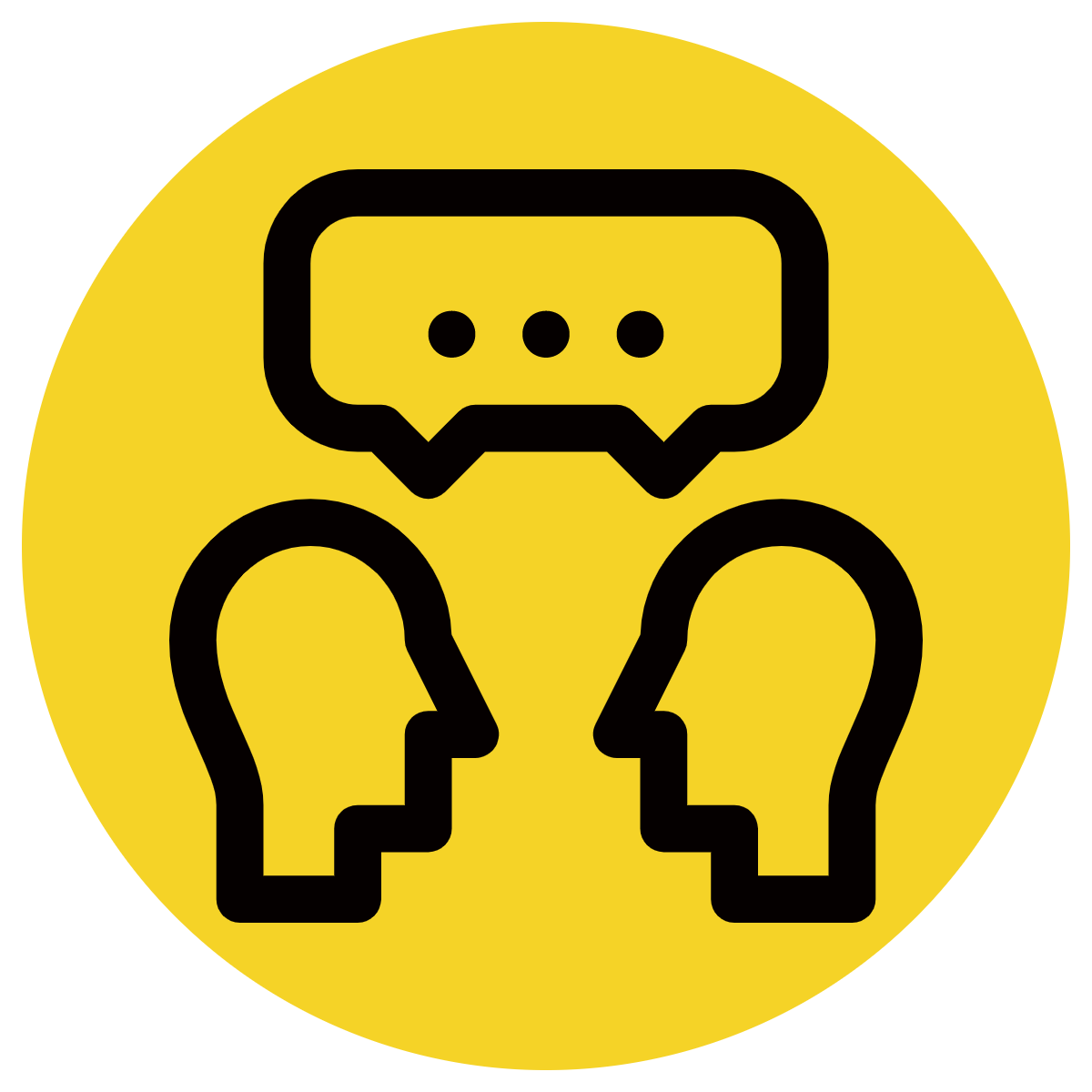 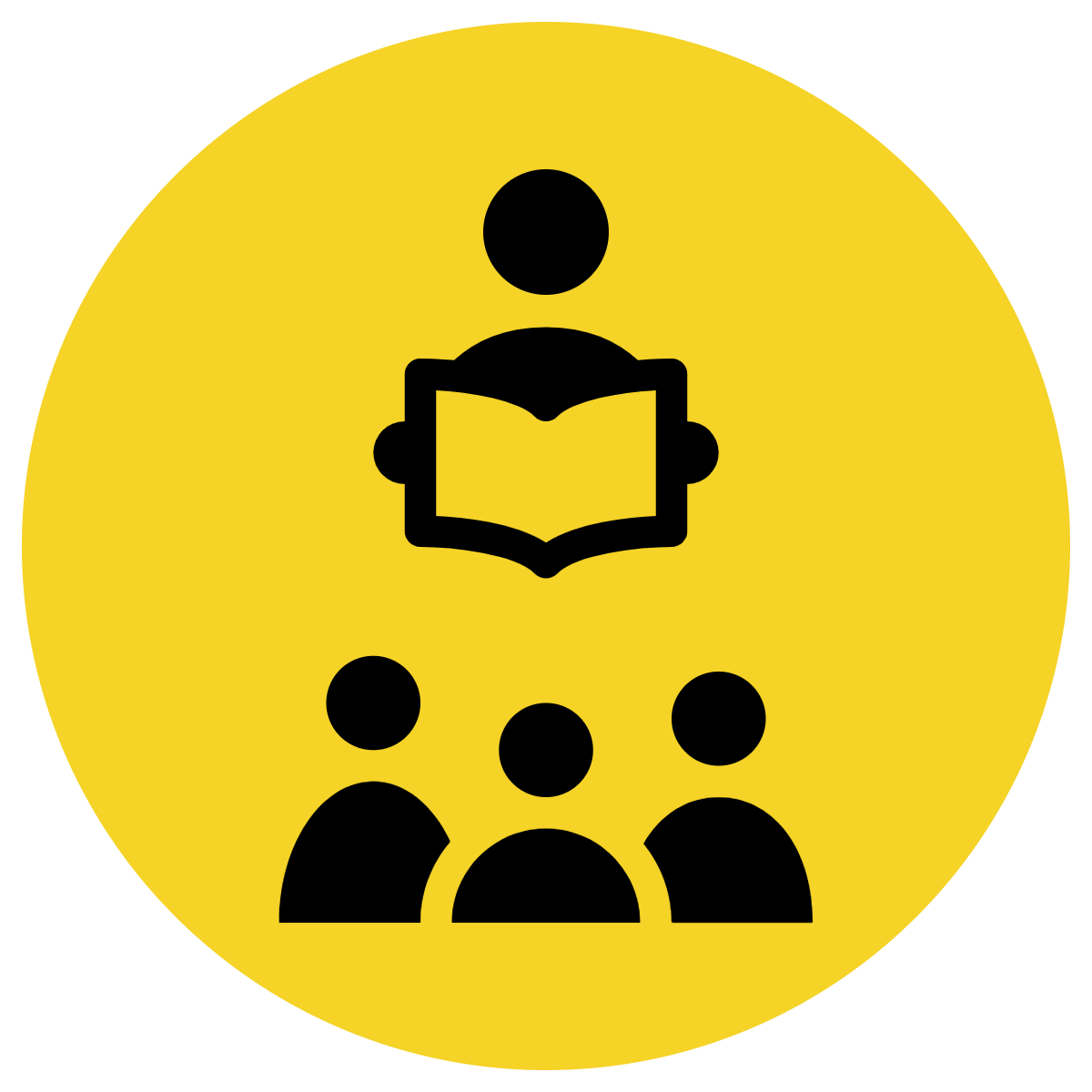 Sentences must have a subject and a verb (or a who and a do). 
We can combine short sentences to make one sentence
CFU:
What is the subject in the first sentence?
What is the subject in the second sentence?
How is Mandy feeling? (Mandy is tired and hungry)
Examples:
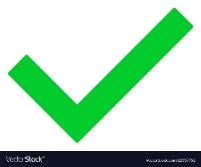 Mandy is tired.
Mandy is hungry.
Mandy is tired and hungry.
Skill development: I do
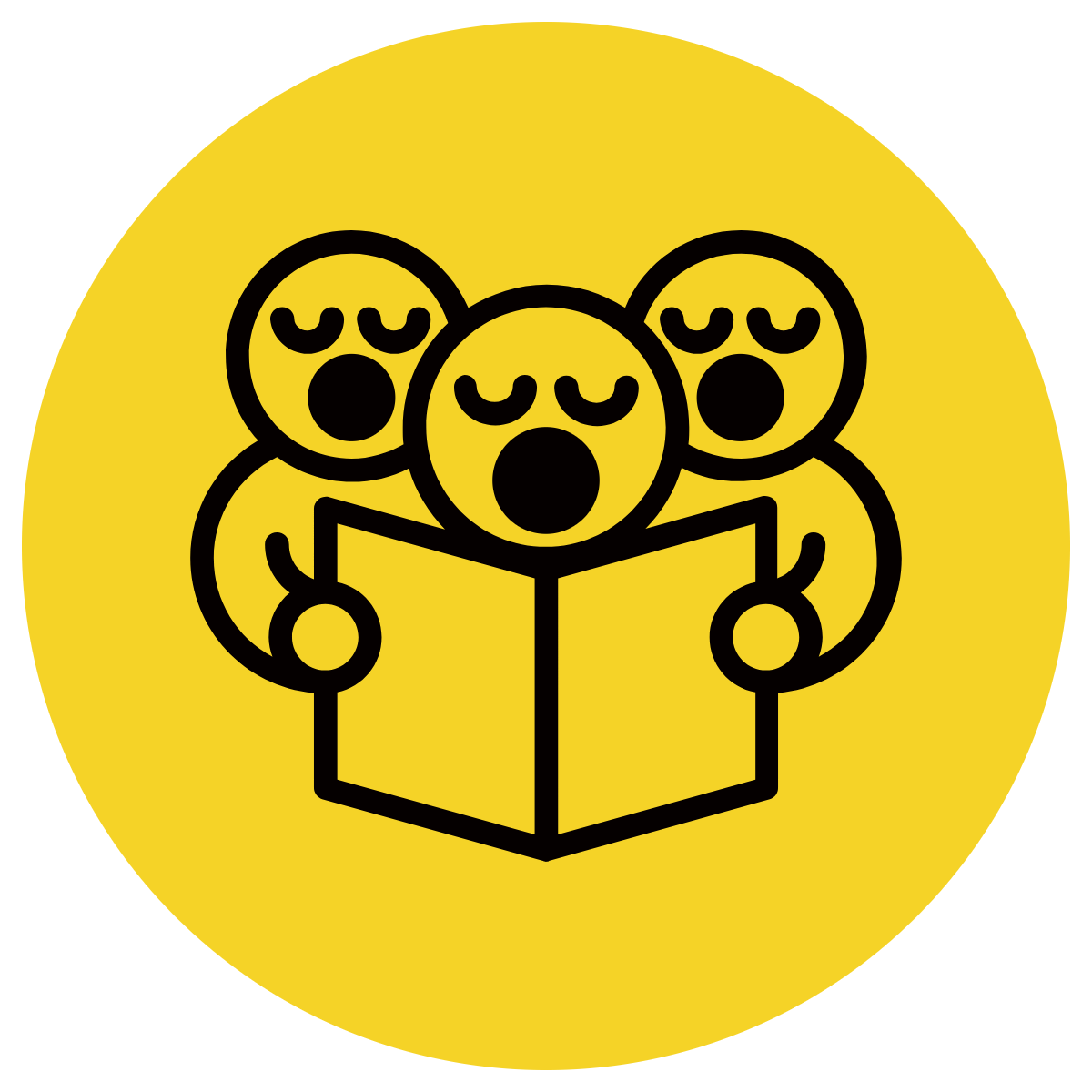 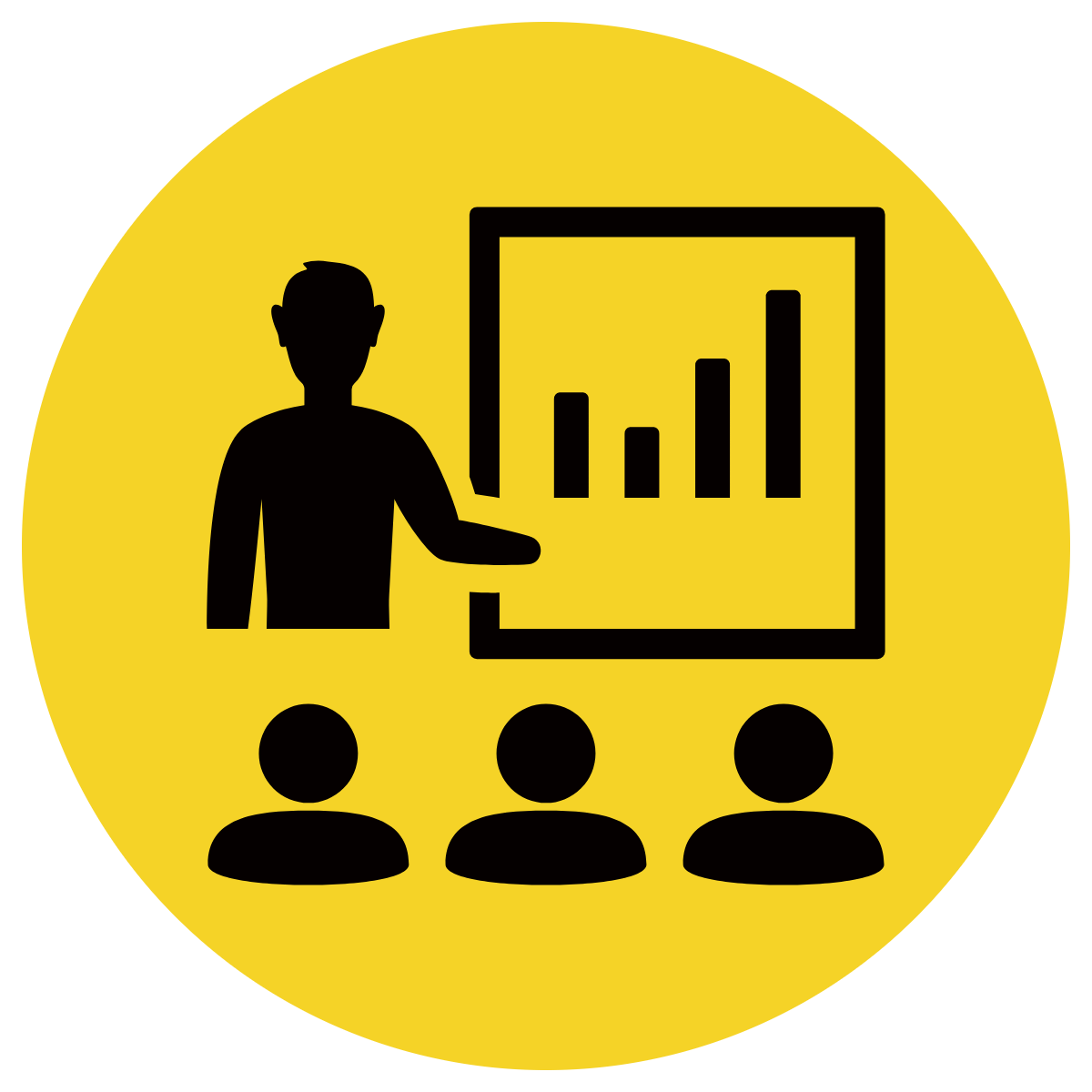 Identify the verb
Combine the sentences using ‘and’
CFU:
What is the verb? (is)
What is the combined verb phrase?
Alice is kind.
Alice is smart.
Alice is kind and smart.
Skill development: We do
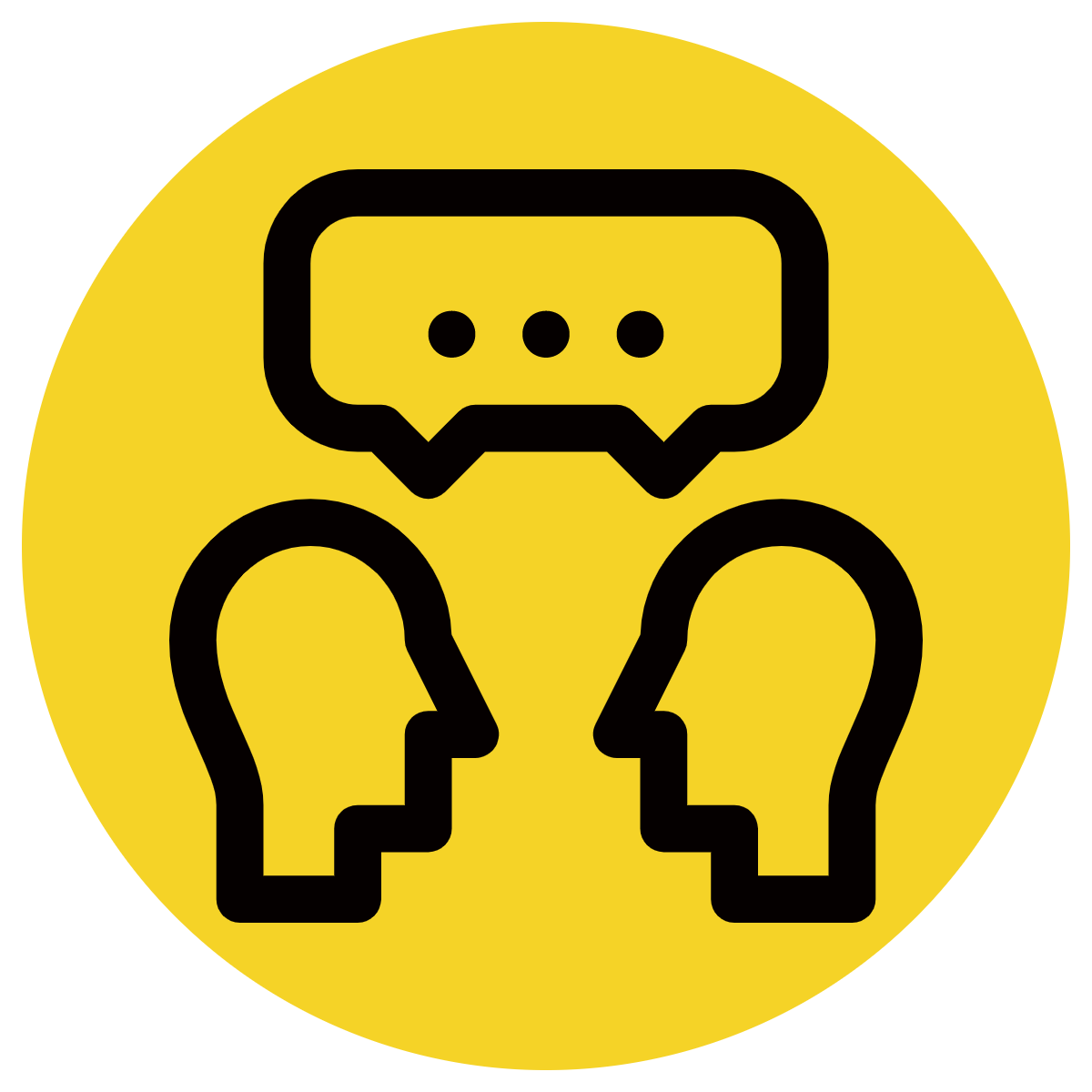 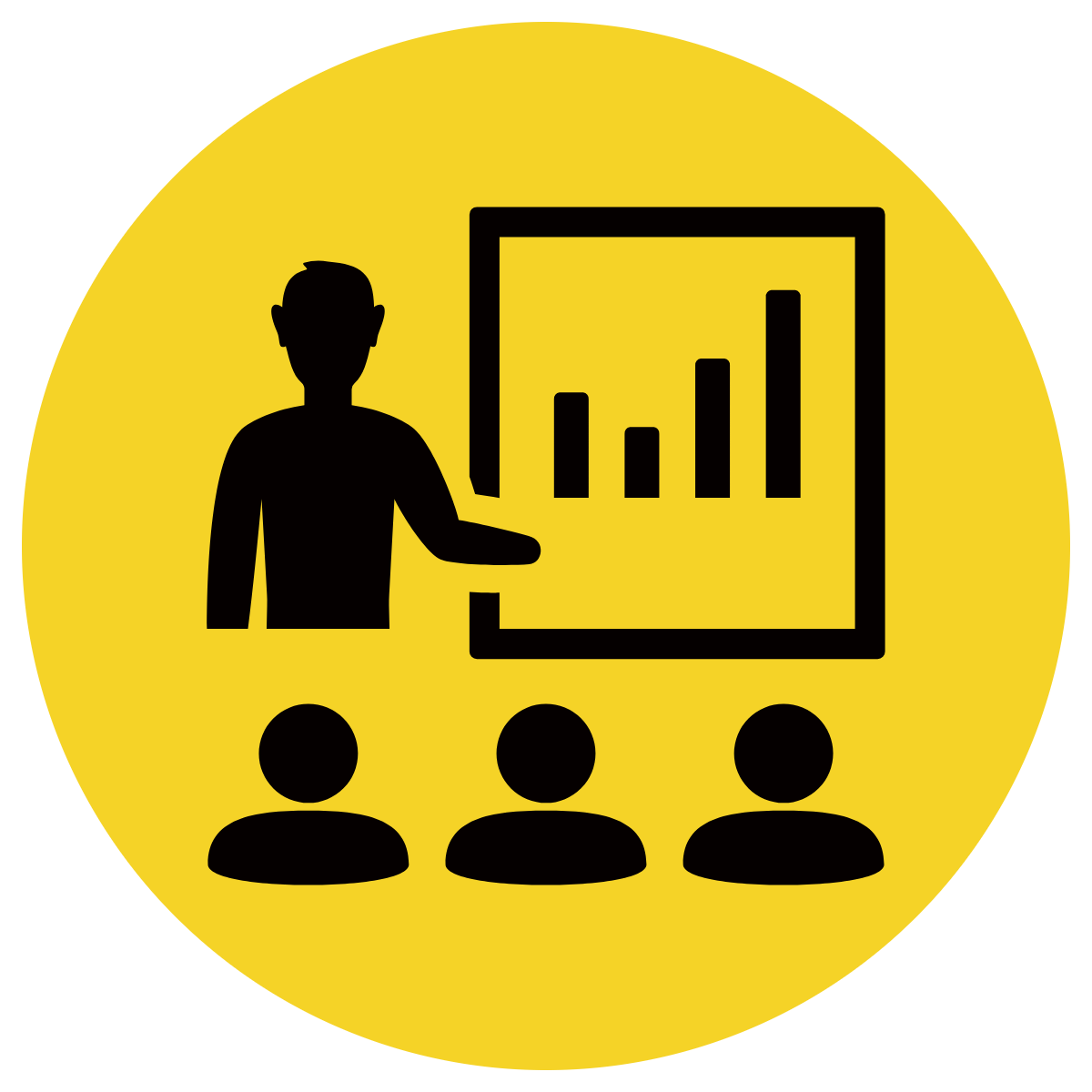 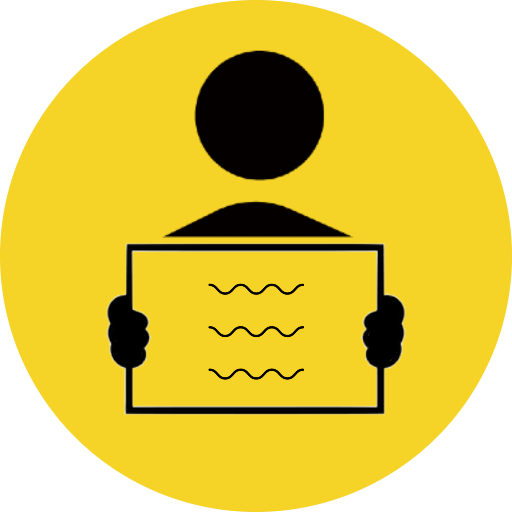 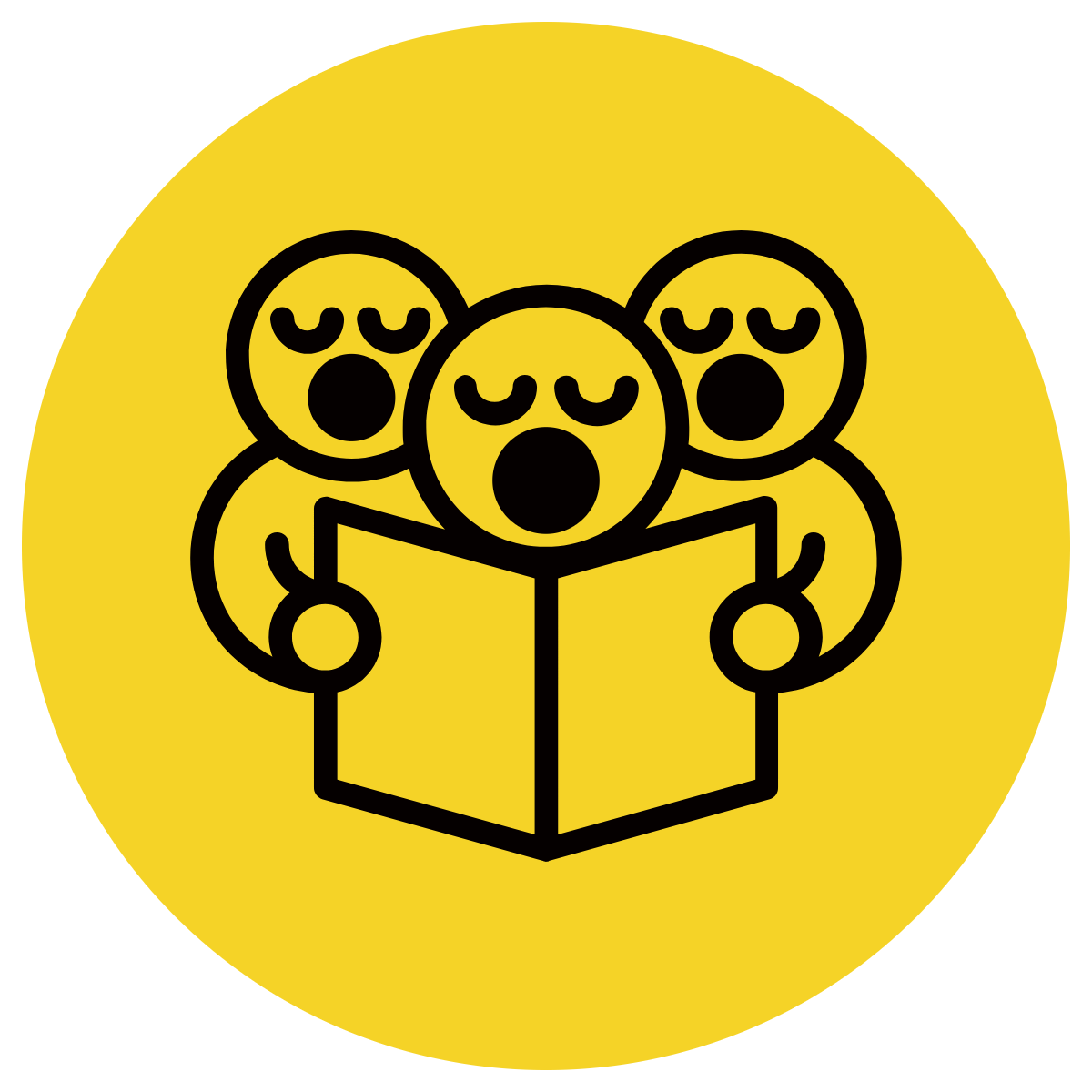 Identify the verb
Combine the sentences using ‘and’
CFU:
What is the verb? (is)
What is the combined verb phrase?
Gus is tall.
Gus is handsome.
Gus is tall and handsome.
Skill development: I do
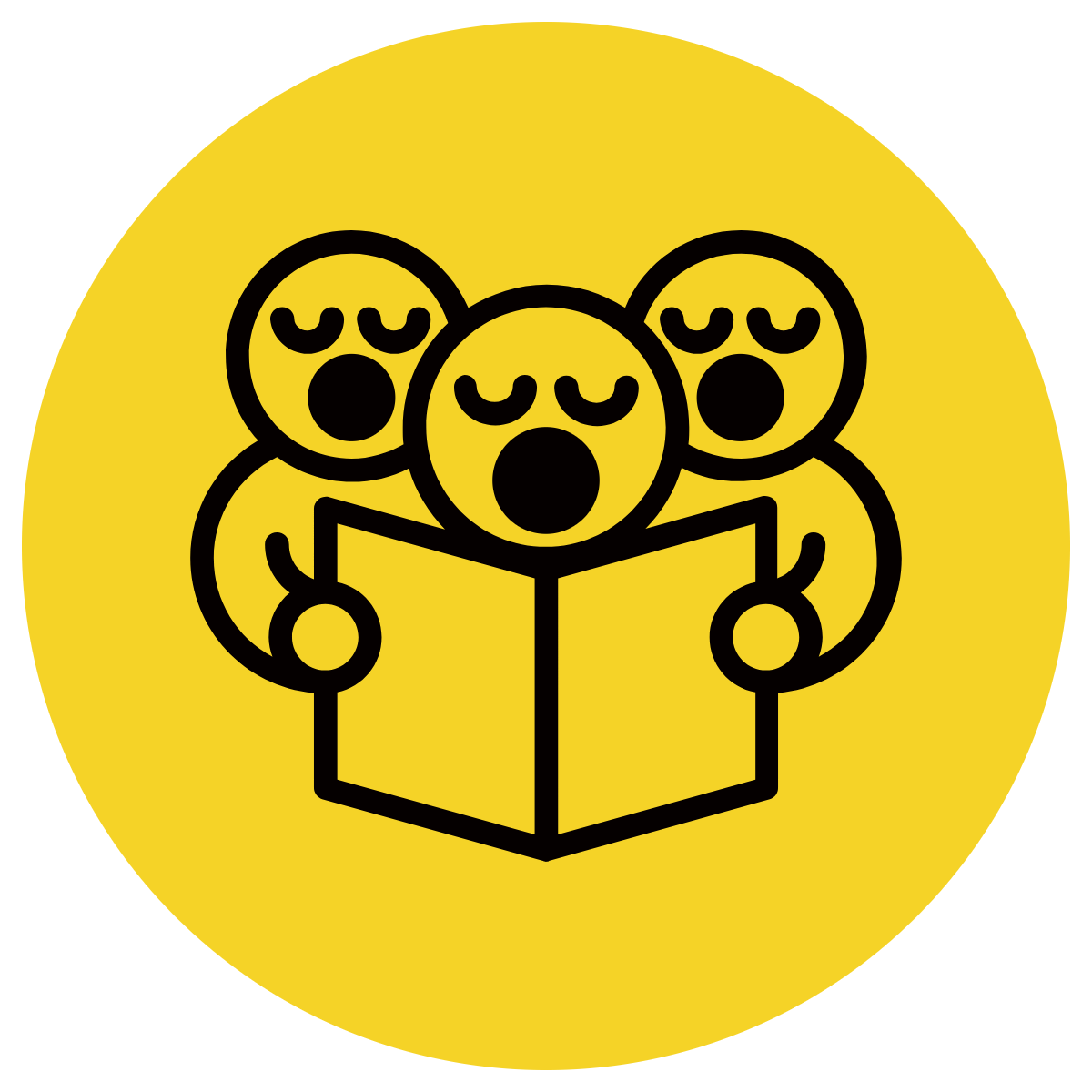 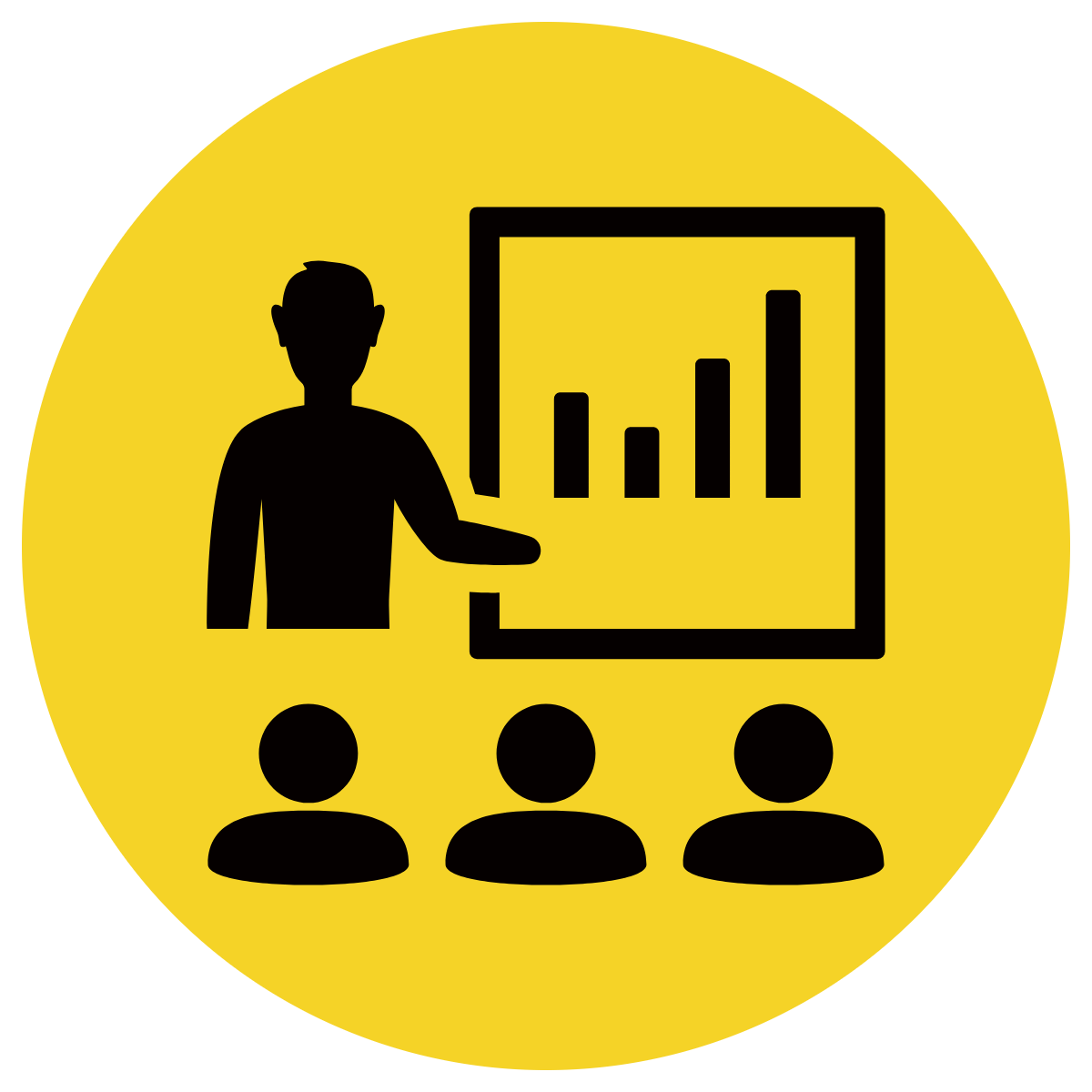 Identify the verb
Combine the sentences using ‘and’
CFU:
What is the verb? (loves) 
What is the combined verb phrase?
Trina loves playing soccer.
Trina loves playing netball.
Trina loves playing soccer and netball.
Skill development: We do
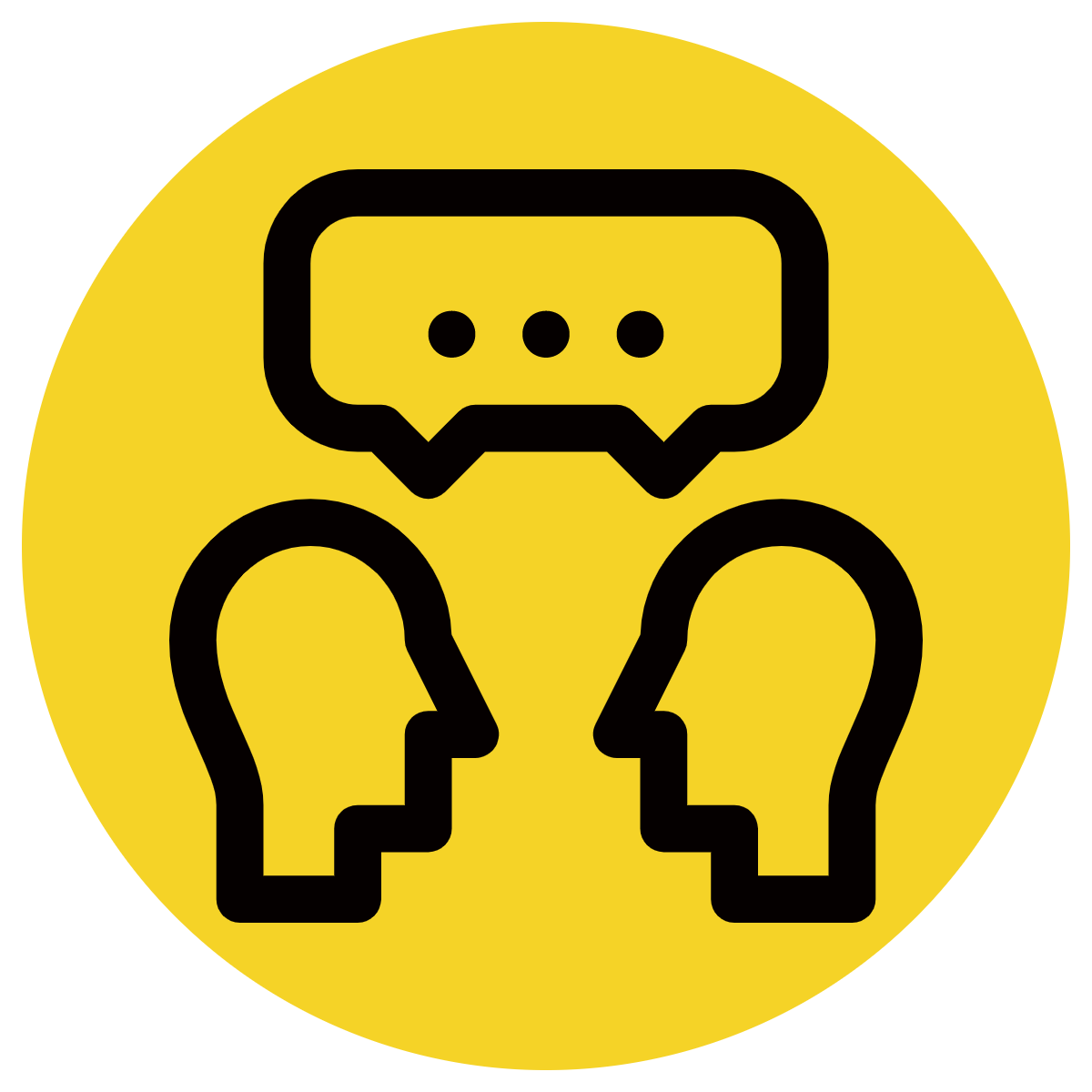 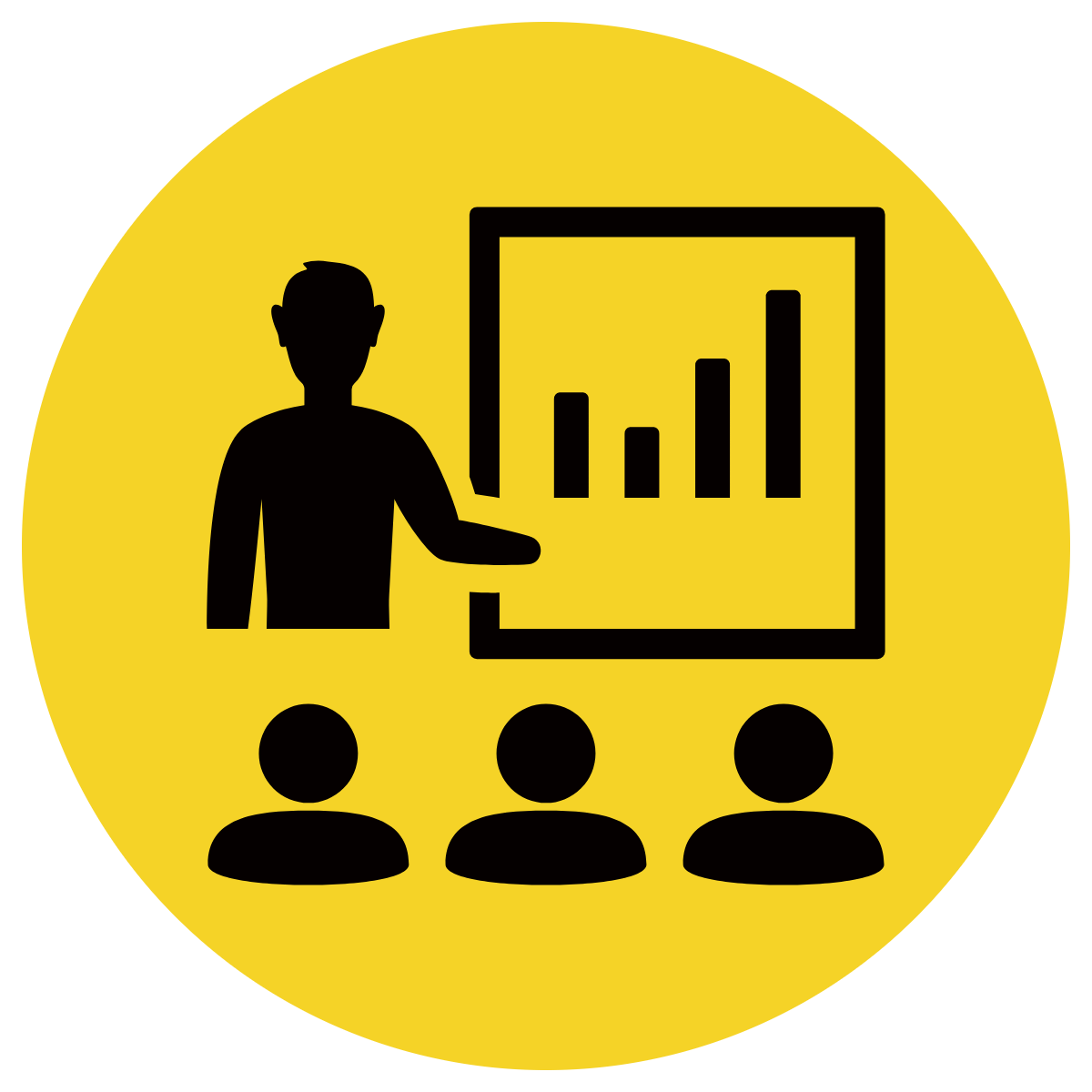 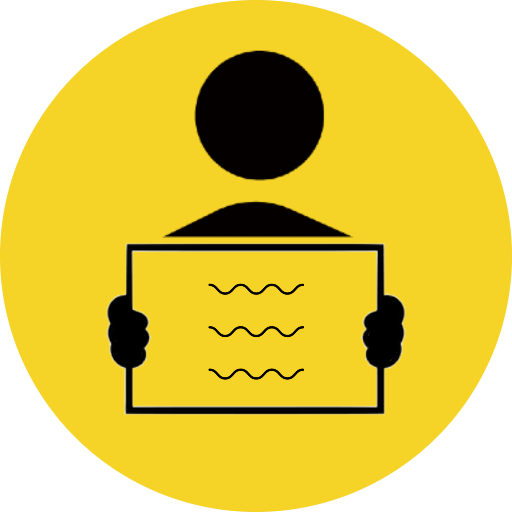 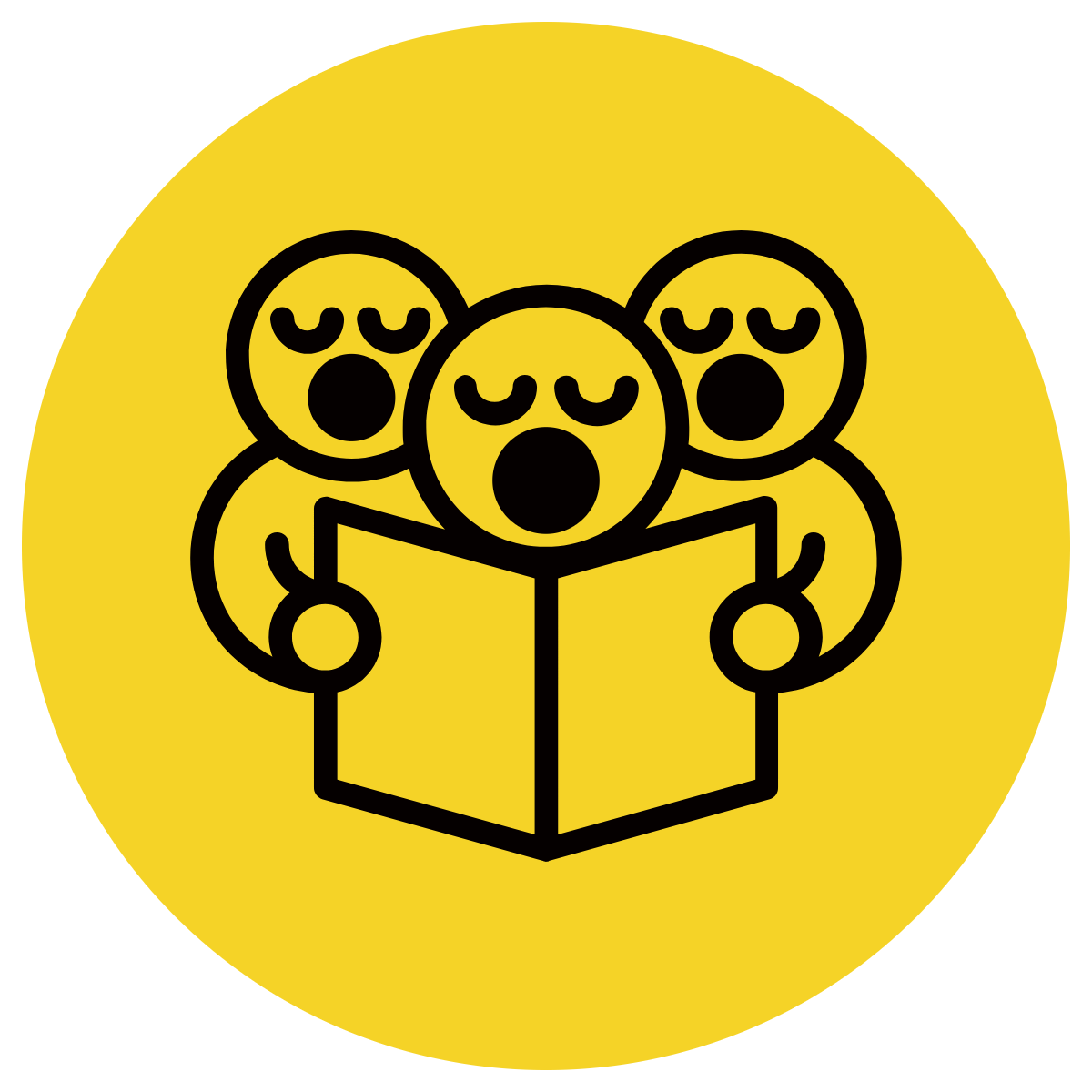 Identify the verb
Combine the sentences using ‘and’
CFU:
What is the verb? (likes) 
What is the combined verb phrase?
Lee likes playing chess.
Lee likes playing Uno.
Lee likes playing Chess and Uno.
Skill development: I do
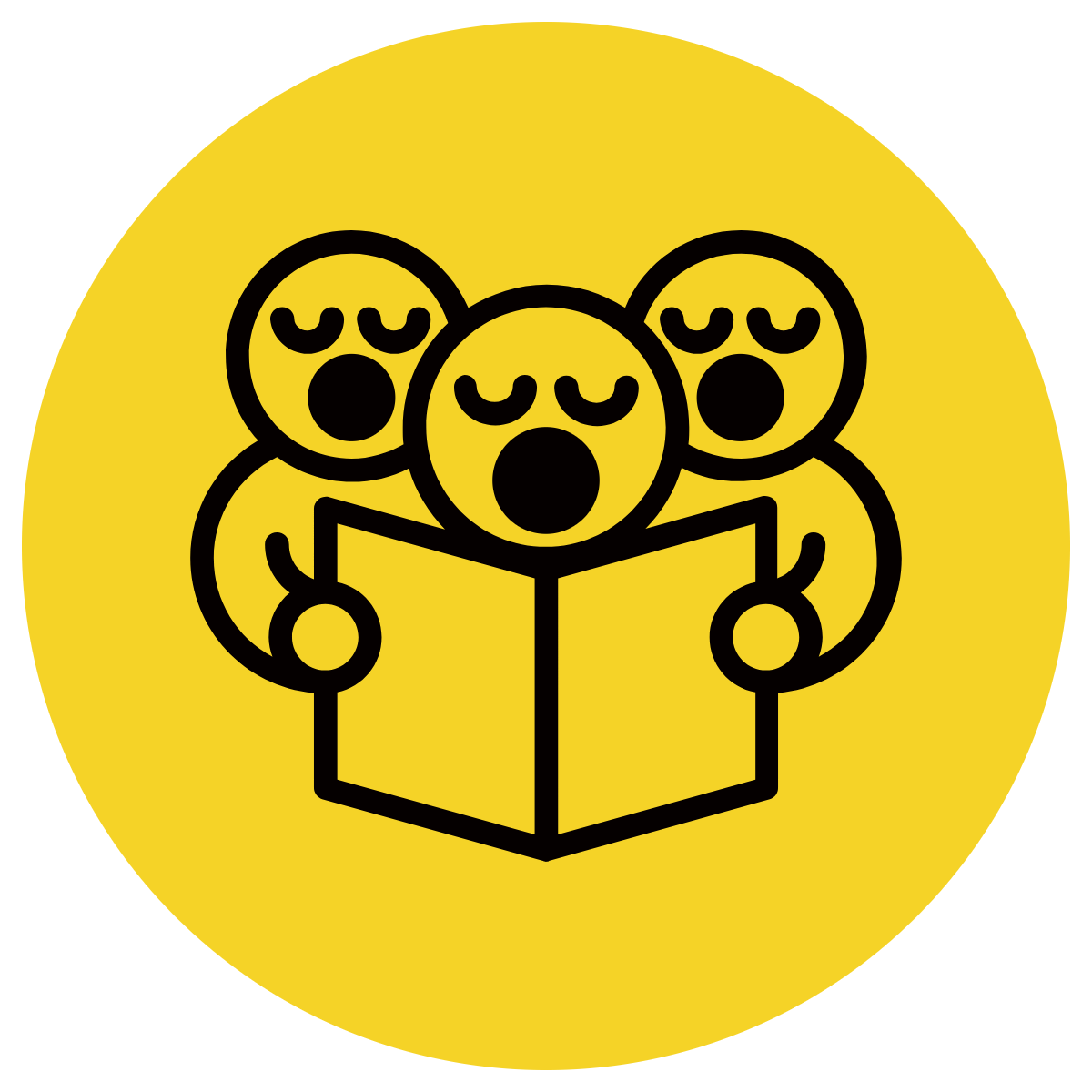 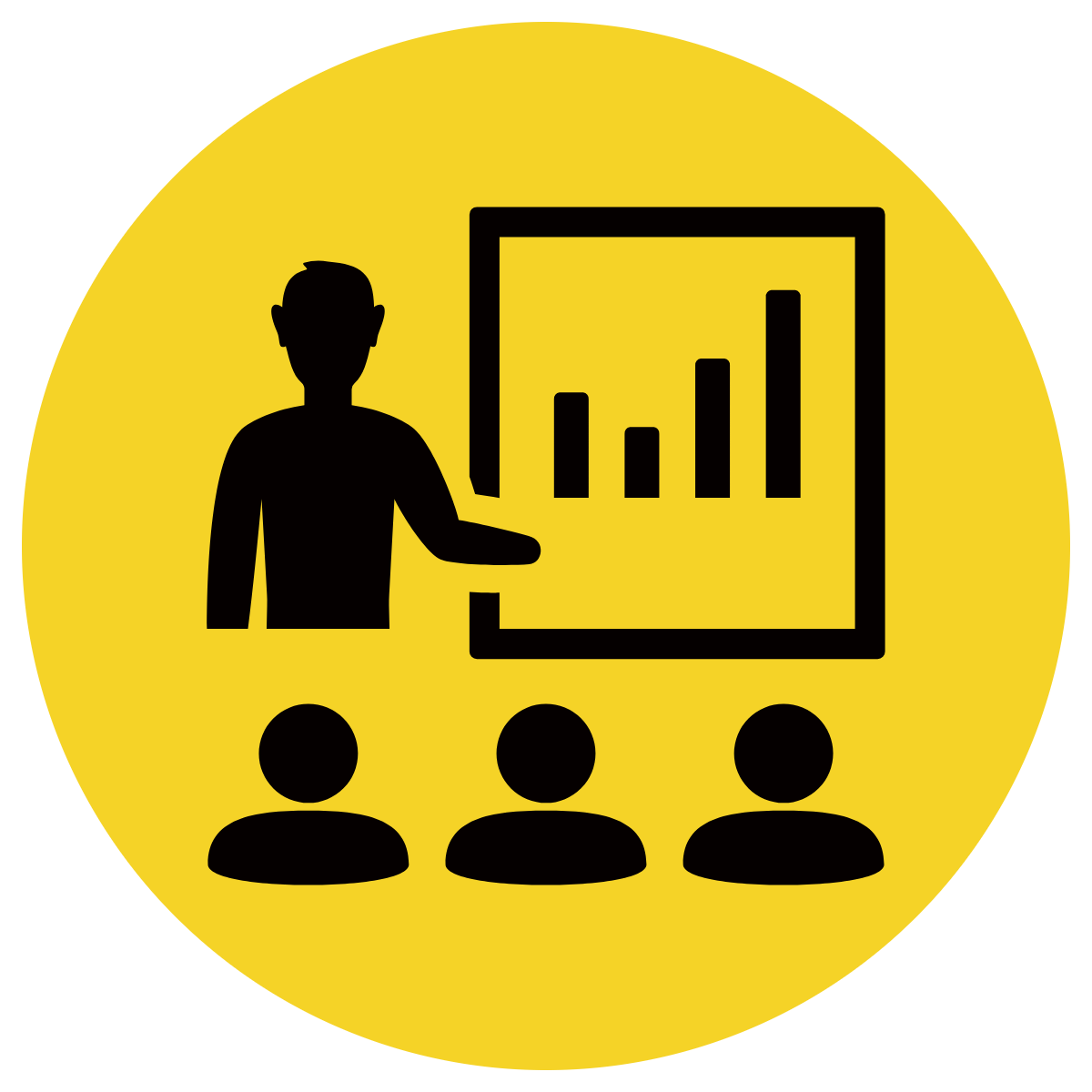 Identify the verb
Combine the sentences using ‘and’
CFU:
What is the verb? (plays) 
What is the combined verb phrase?
Tom plays hockey at school.
Tom plays tennis at school.
Tom plays hockey and tennis at school.
Skill development: We do
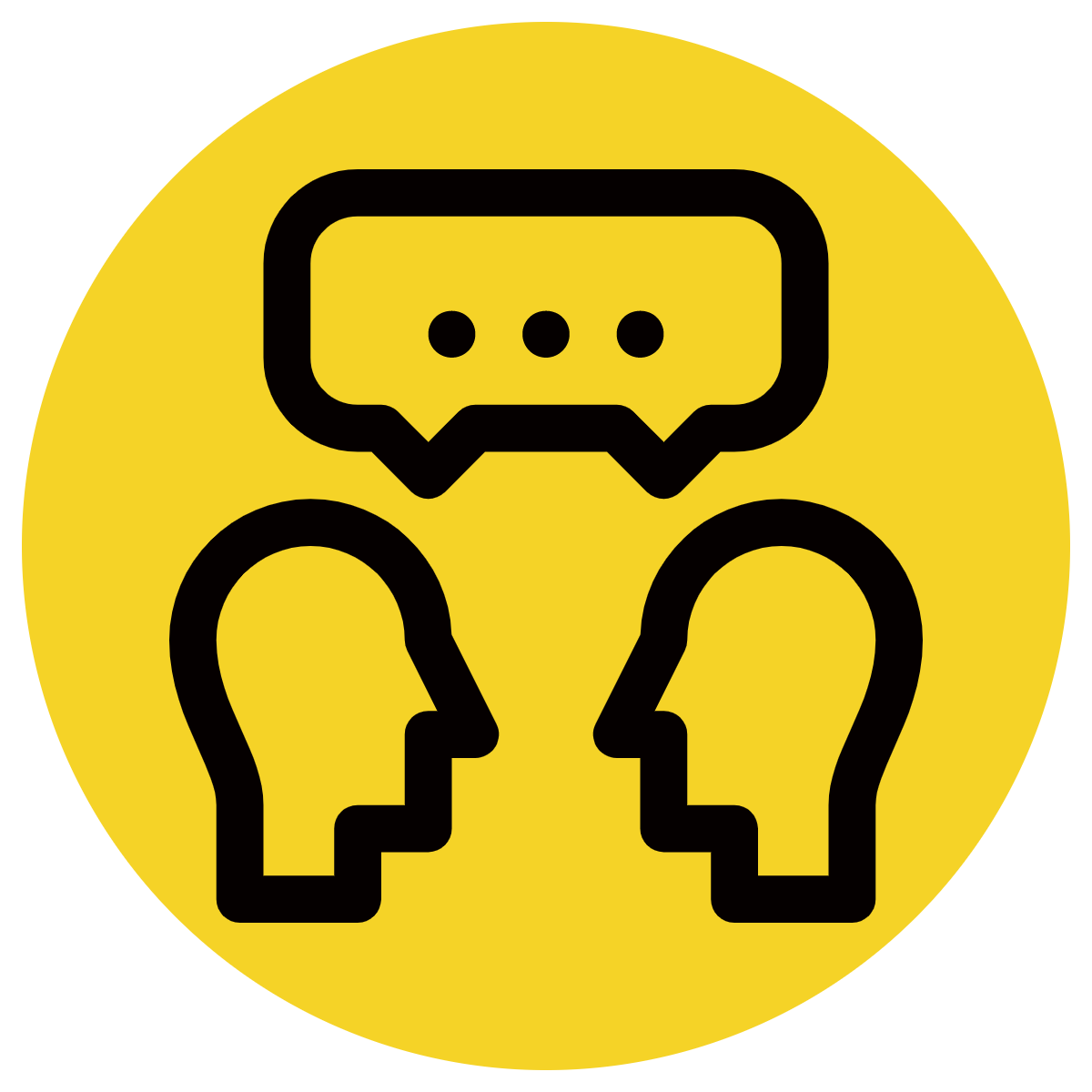 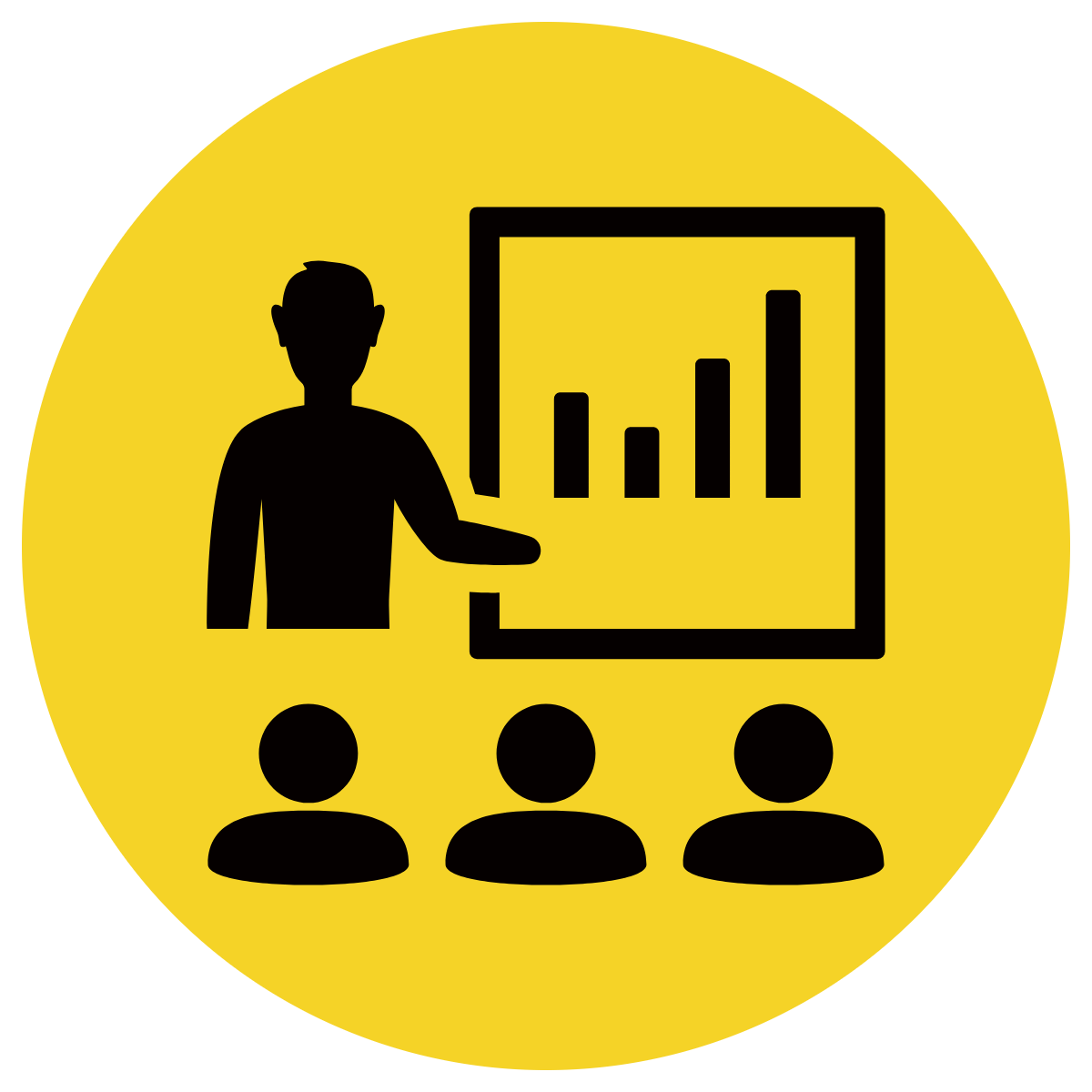 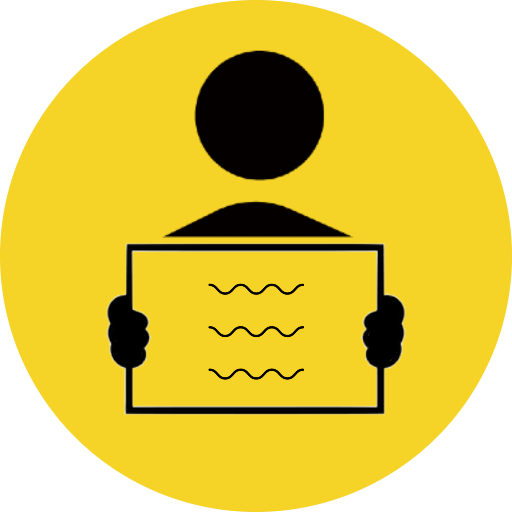 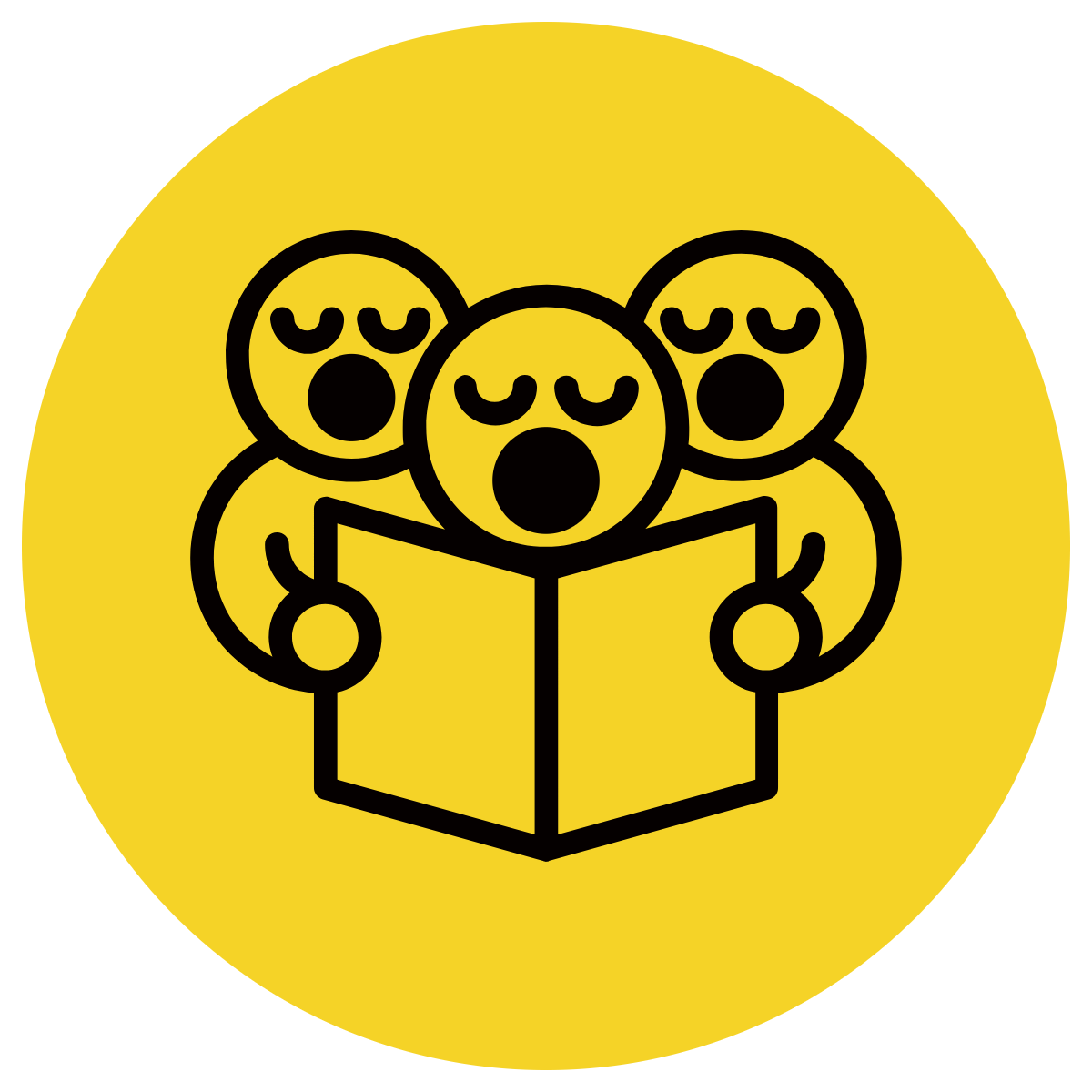 Identify the verb
Combine the sentences using ‘and’
CFU:
What is the verb? (walked) 
What is the combined verb phrase?
Pip walked to the shop.
Pip walked to the park.
Pip walked to the shop and the park.
Skill development: We do
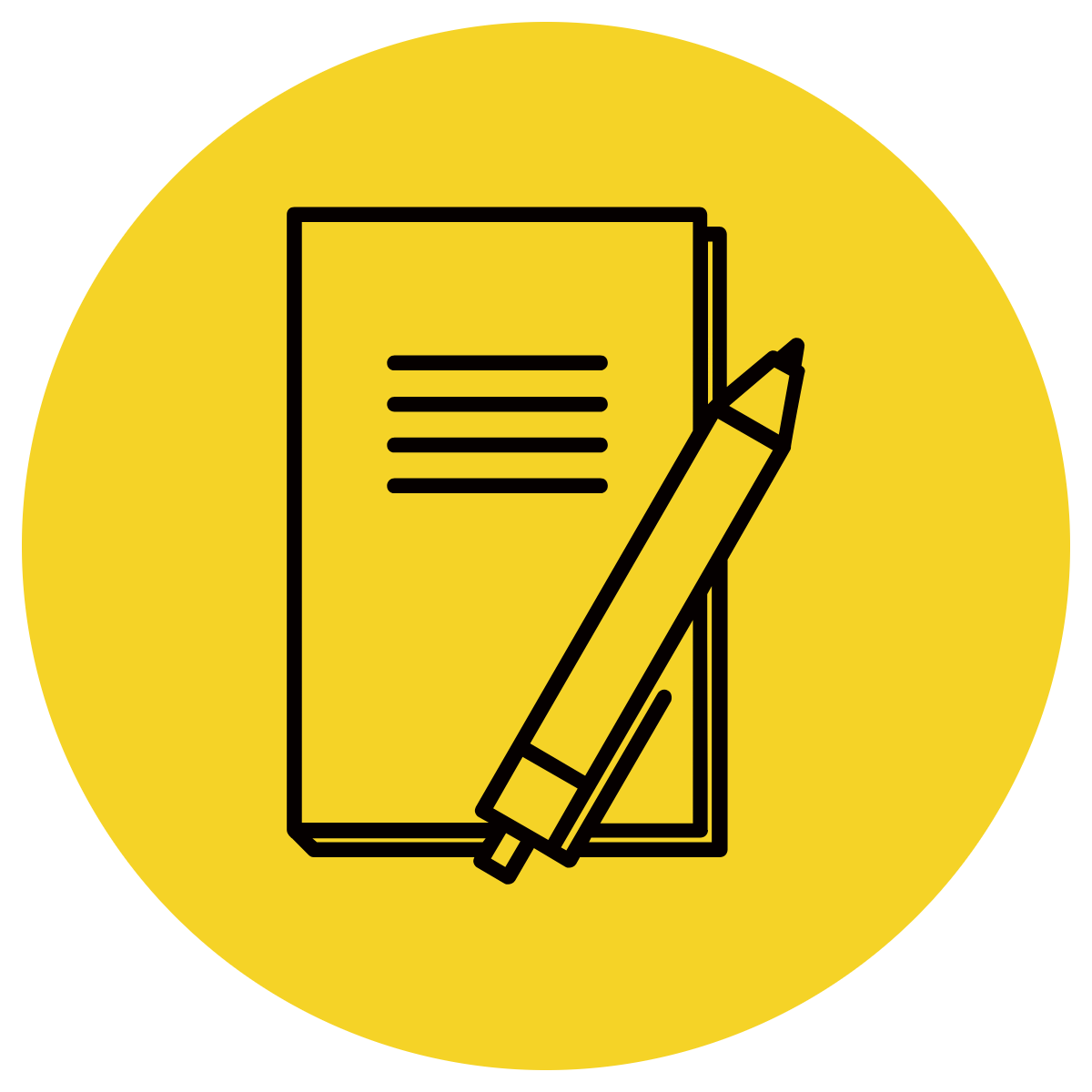 Identify the verb
Combine the sentences using ‘and’
Insert sentence.
Insert sentence.
Insert sentences from texts/topics/knowledge units/ decodable texts etc.